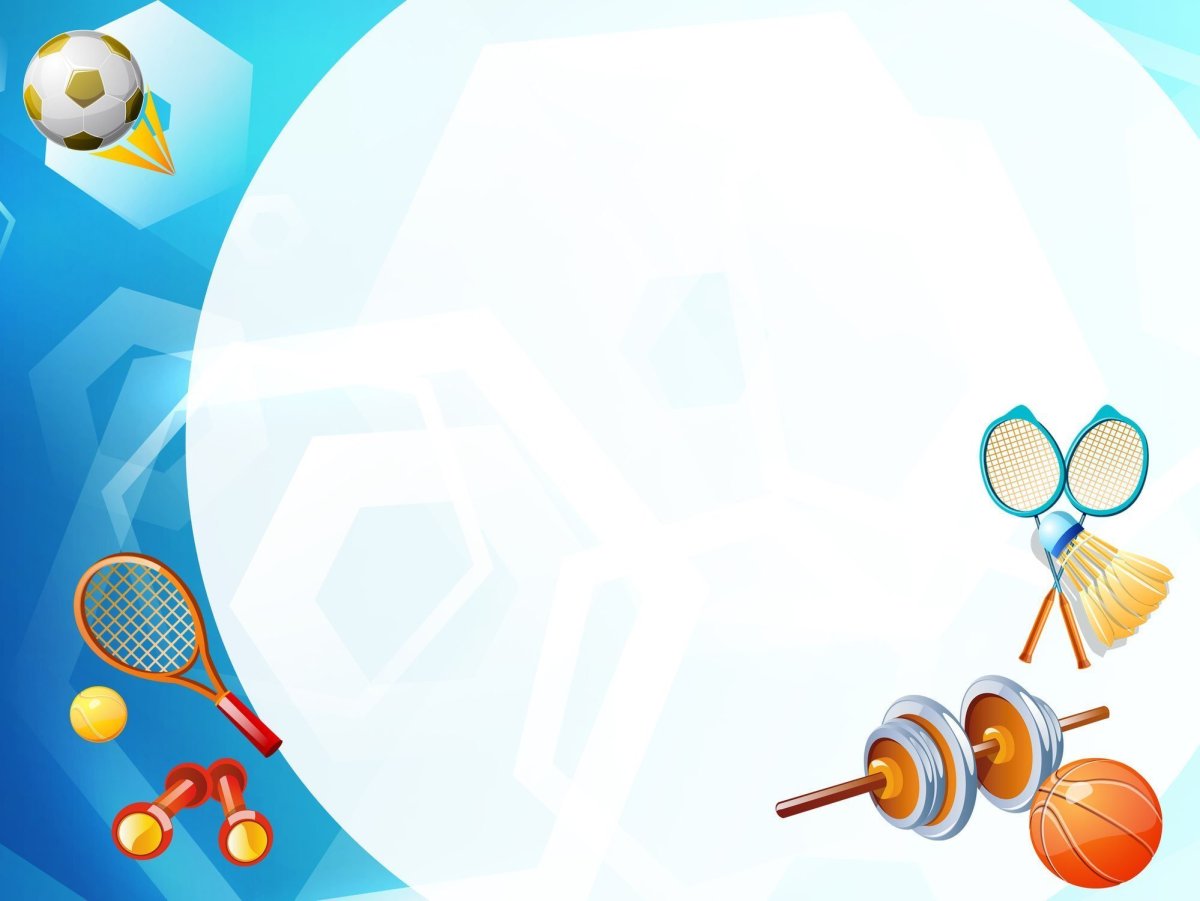 Тема «Современные здоровьесберегающие технологиив системе дополнительного образованияинструктора по физической культуре с детьми ОВЗмладшего дошкольного возраста»
Подготовила инструктор по физкультуре:
Хайбрахманова Ирина Петровна

2023г.
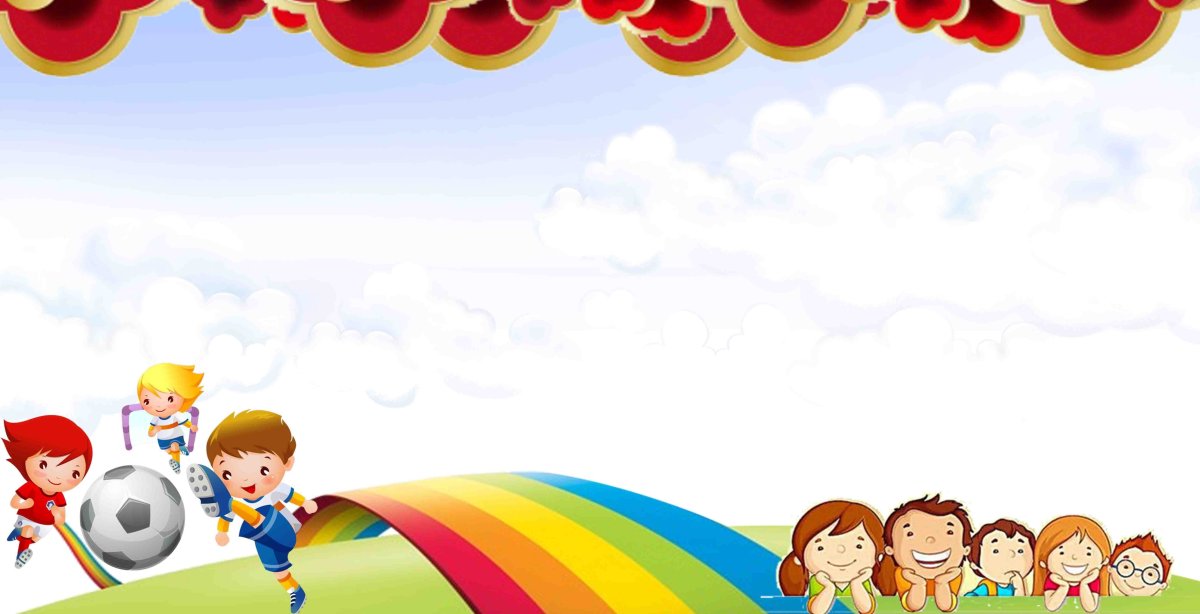 Внутренний мир ребенка с ОВЗ.
Федеральный государственный образовательный стандарт дошкольного образования определяют как одну из важнейших задач: охрану и укрепление физического и психического здоровья детей, в том числе их эмоционального благополучия.
Внутренний мир ребёнка с нарушениями в развитии очень труден и многообразен. Наша задача заключается в том, чтобы помочь таким детям адаптироваться к условиям окружающей действительности, взаимодействовать с ней, благополучно существовать в ней, помочь сформировать их собственный мир и собственное уверенное понимание себя, своё «Я».
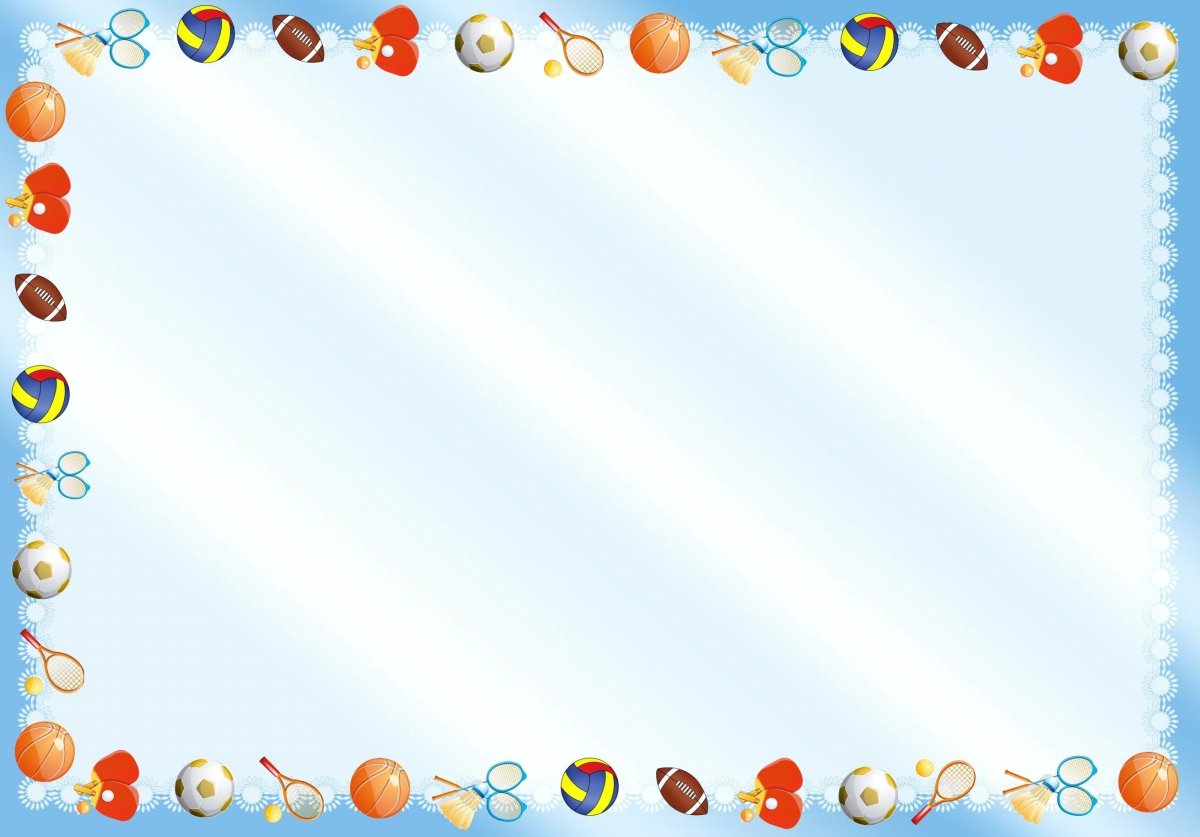 Мною разработана и успешно используется в практической деятельности программа коррекционно-развивающей деятельности по физическому развитию дошкольников с детьми ОВЗ «Здоровей-ка», которая полностью соответствует содержанию образовательной области «Физическое развитие».
 Дети с ОВЗ, как правило, отличаются от своих сверстников: 
-по показателям физического и психического развития; 
-эмоциональная возбудимость; 
-двигательное беспокойство; 
-неустойчивость и истощаемость нервных процессов.
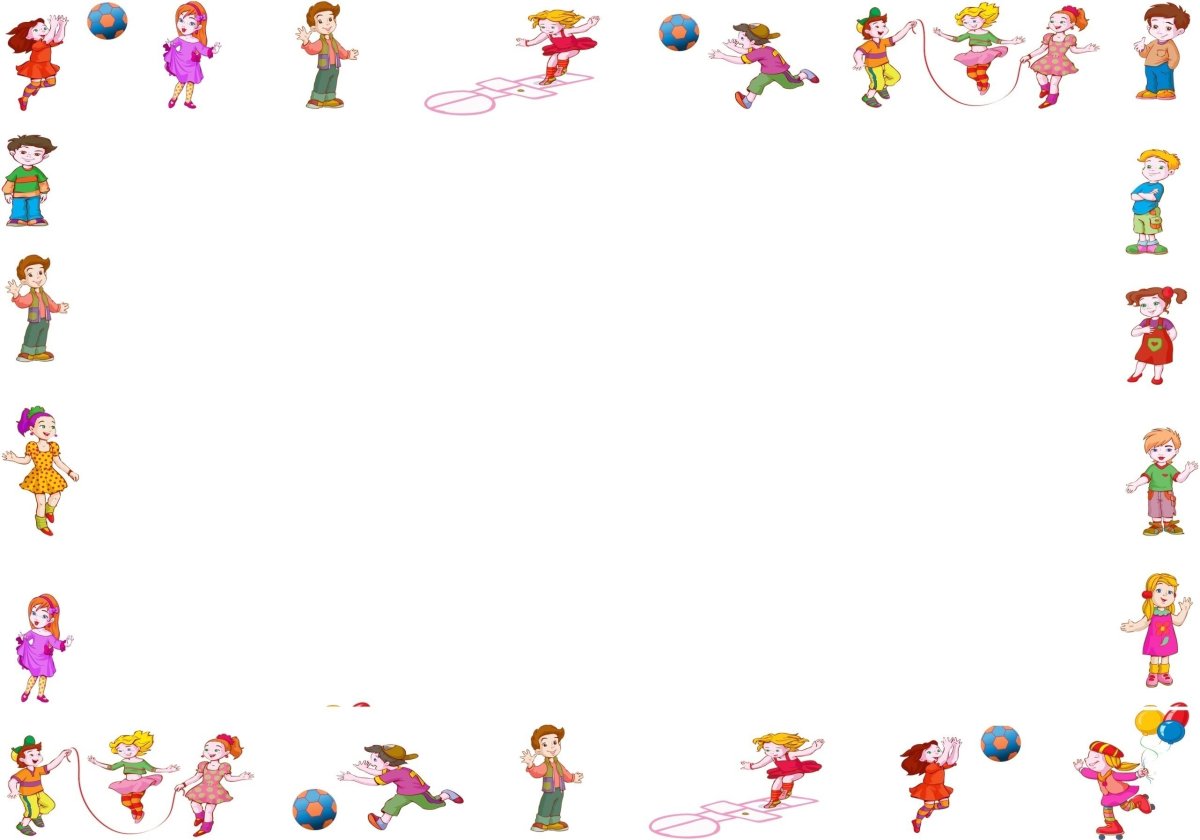 Применение в работе здоровьесберегающих педагогических технологий  повышает: 
-результативность воспитательно-образовательного процесса; 
-формирует у педагогов ценностные ориентации направленные на сохранение и укрепление здоровья воспитанников; 
-обеспечивает индивидуальный подход к каждому ребенку с ОВЗ.
Работа с детьми с ОВЗ должна быть динамичной, эмоционально-приятной, не утомительной и разнообразной.   
Использование здоровьесберегающих технологий способствует: 
-сохранению и укреплению физического и психического здоровья ребенка;                  -формированию валеологической культуры поведения; 
-коррекции речевого развития детей;
 -повышает интерес к физической культуре и спорту за счет введения увлекательных форм работы во все части оздоровительной деятельности.
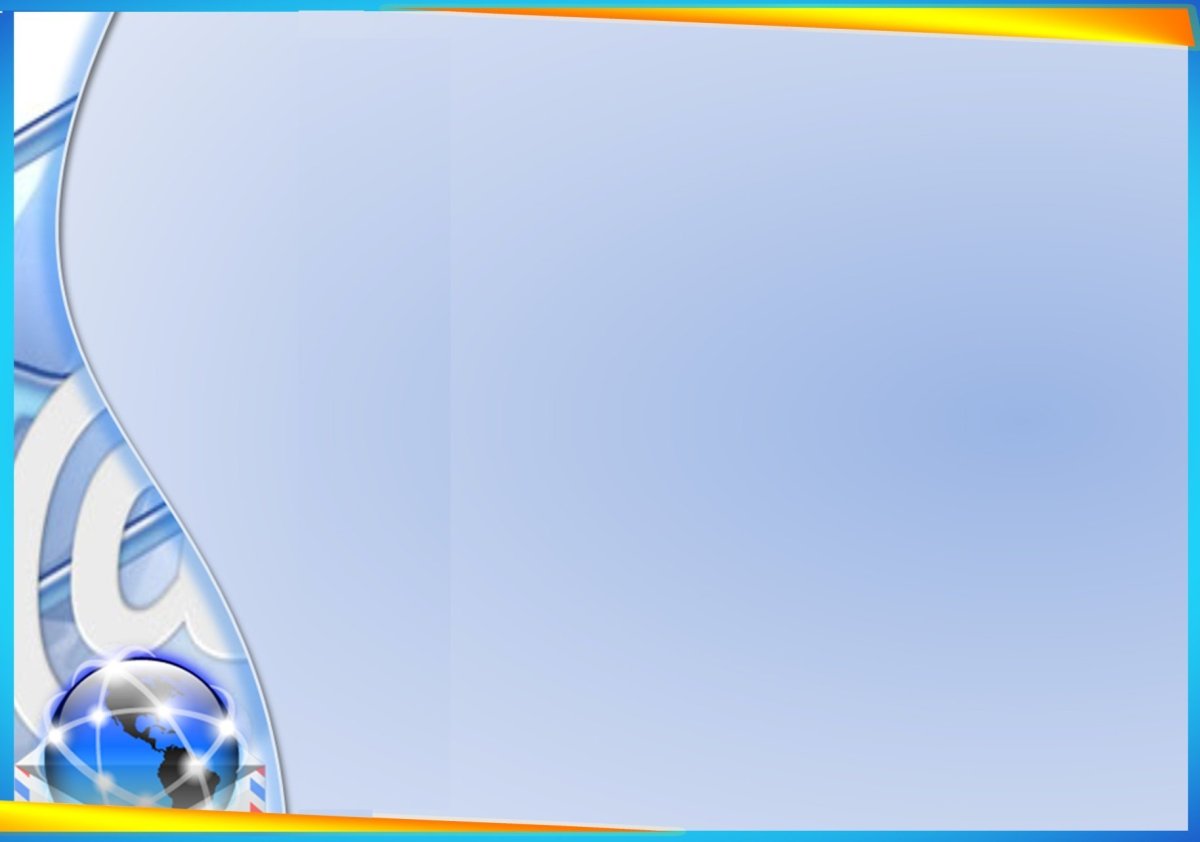 Основу коррекционно-оздоровительной работы по двигательному режиму детей с ОВЗ составляют специальные организованные формы двигательной деятельности:
Традиционные упражнения имитационного характера; 	
Дыхательная гимнастика;
Пальчиковая гимнастика;
Корригирующая гимнастика;
Закаливающие процедуры: «Босохождение» ;
Стретчинг;
Психогимнастика;
Весёлый тренинг;
Су-Джок терапия;
Самомассаж;
Игротерапия.
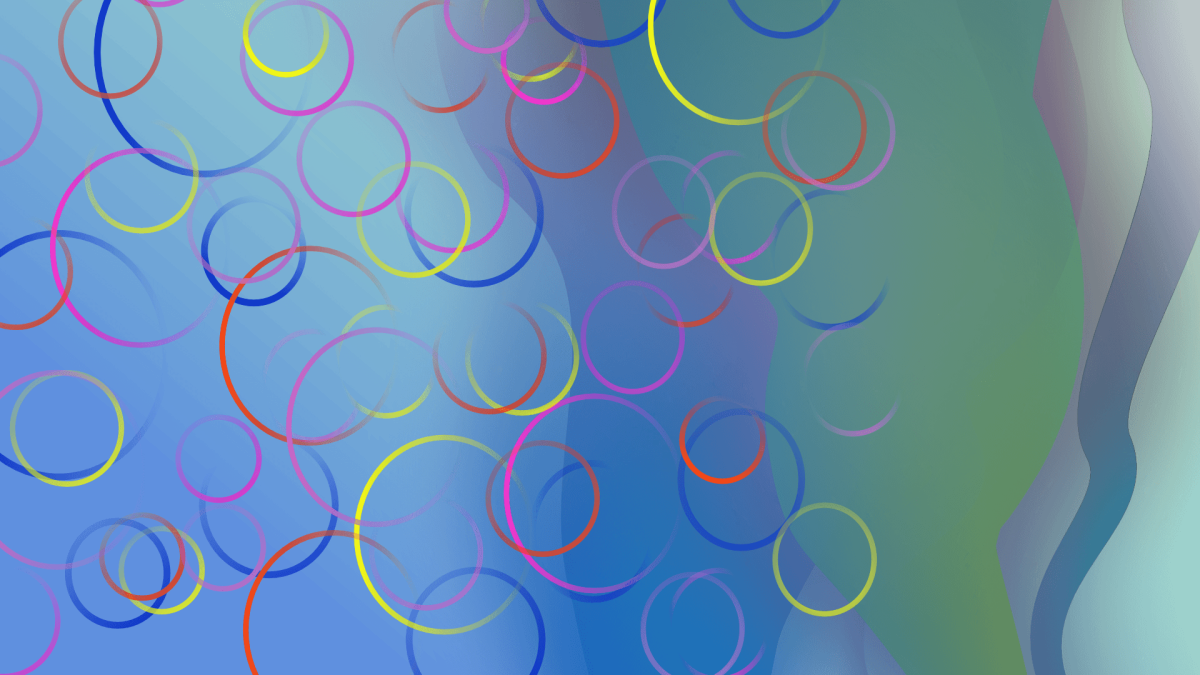 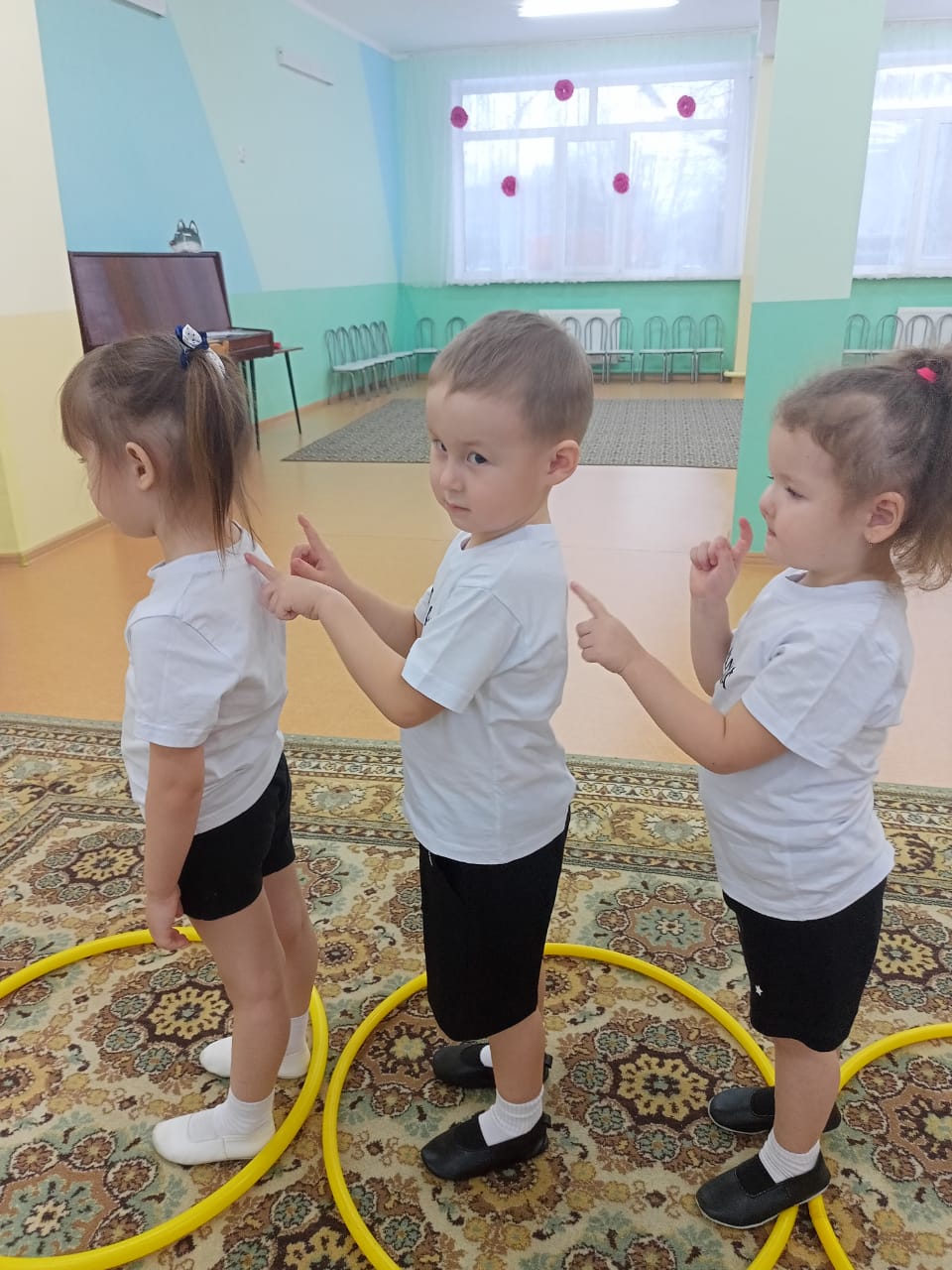 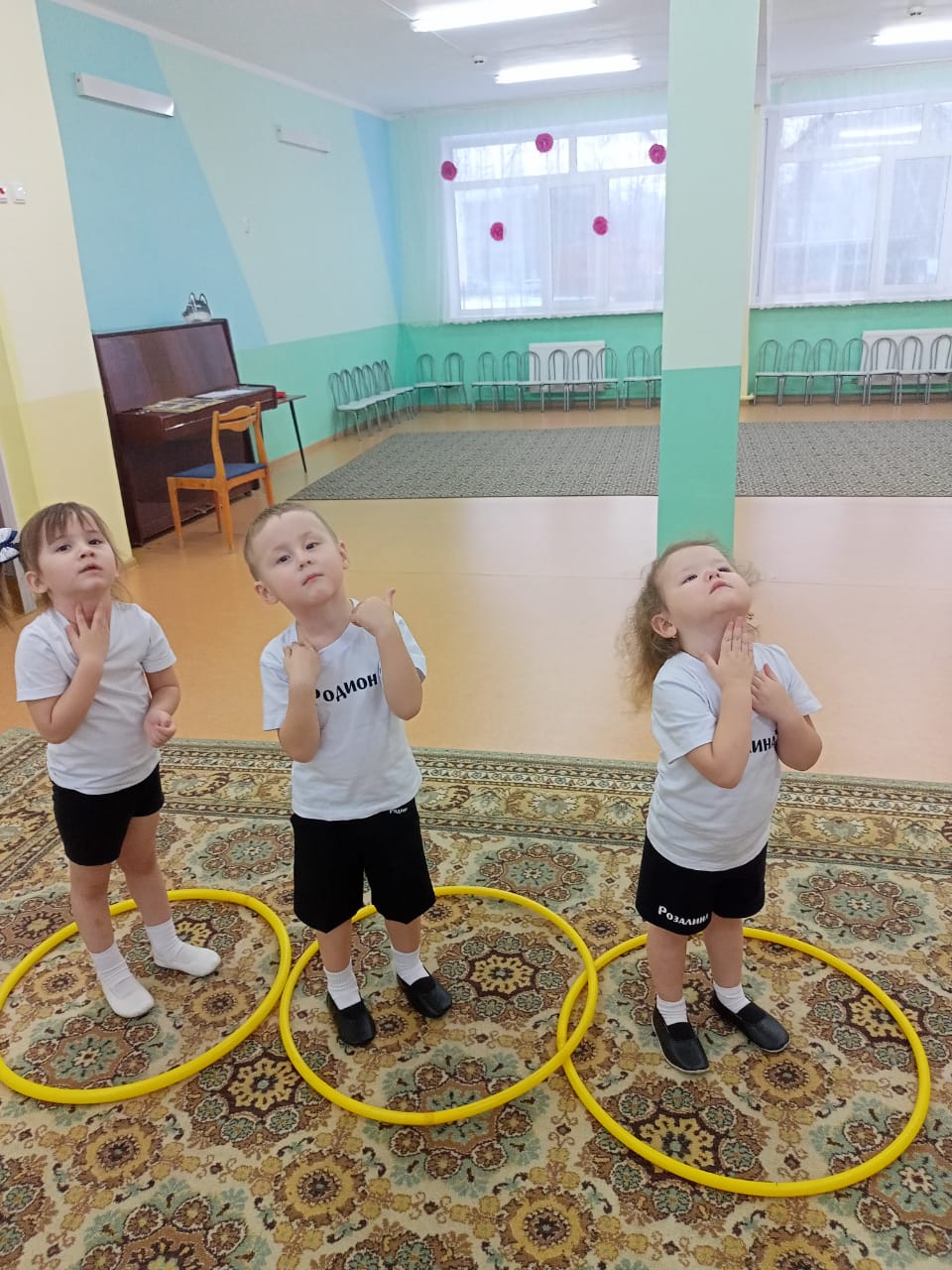 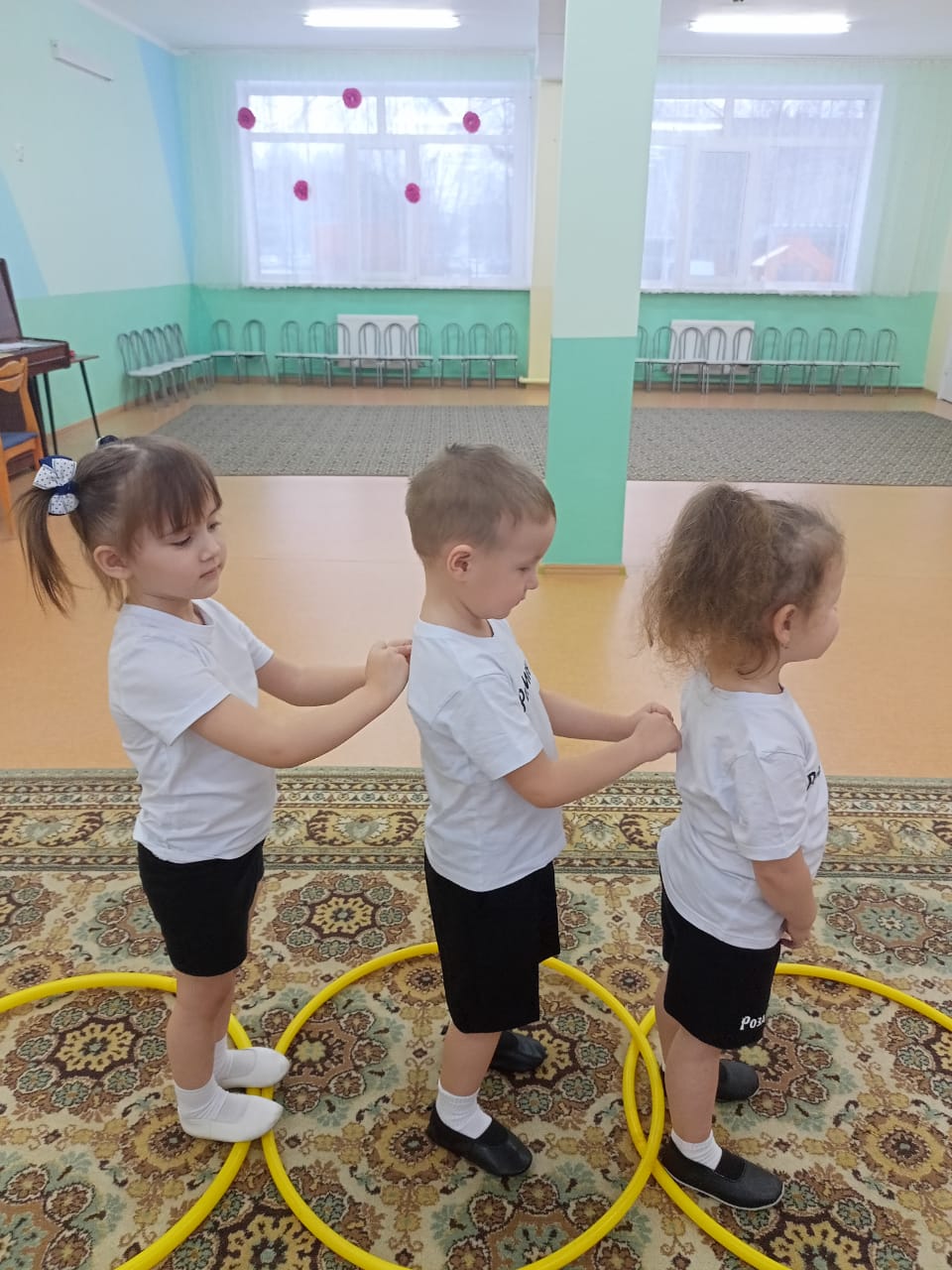 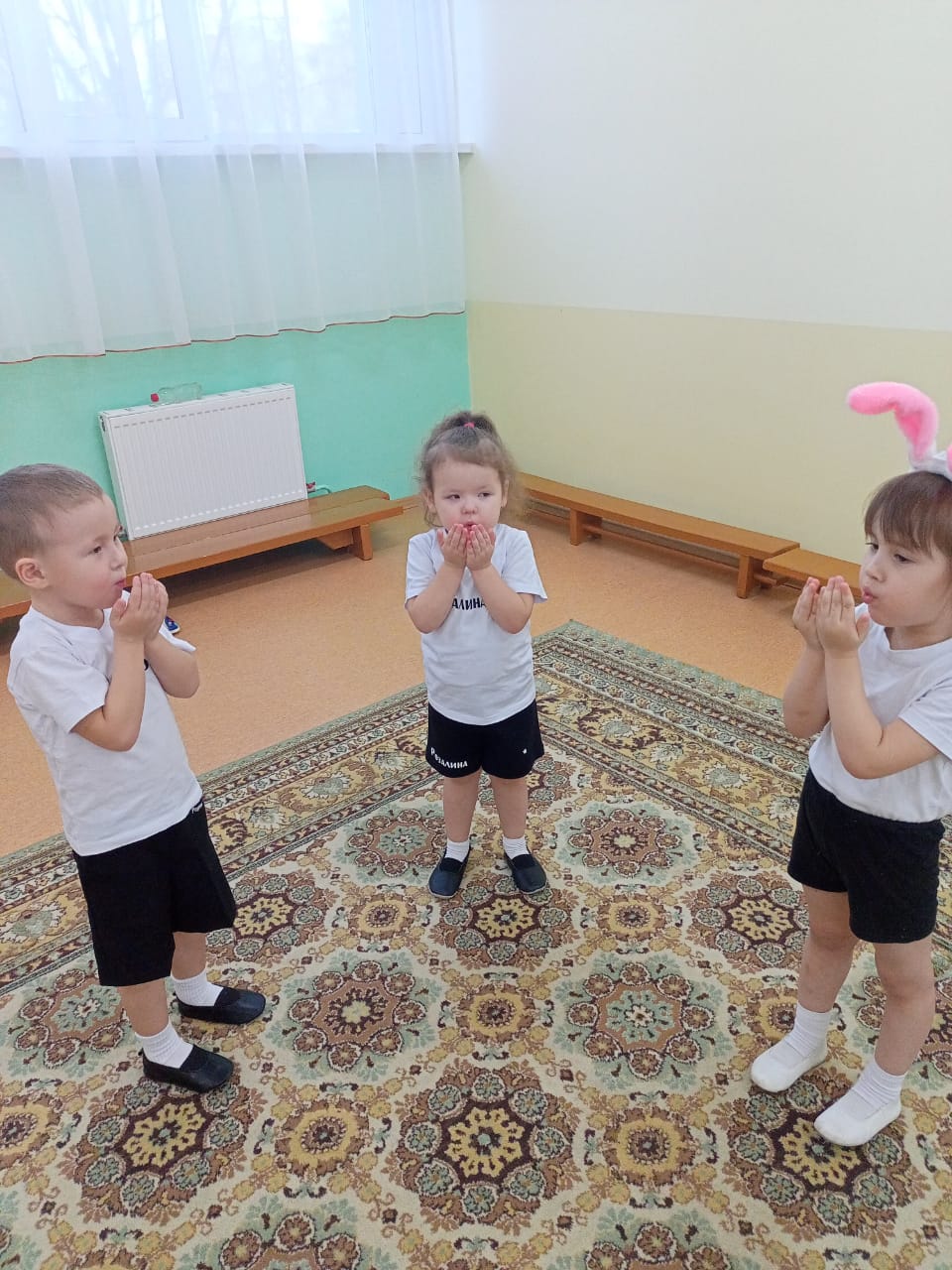 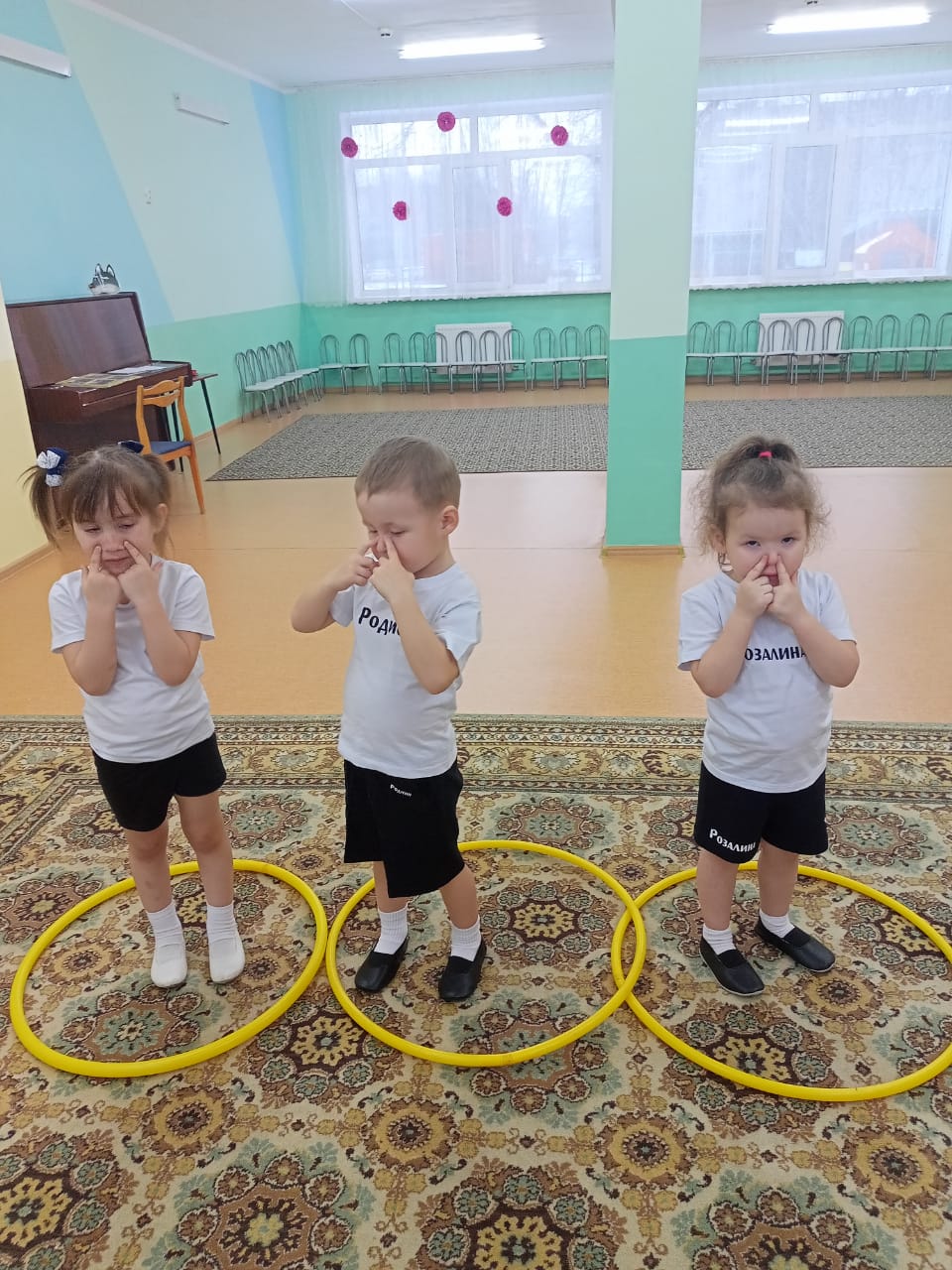 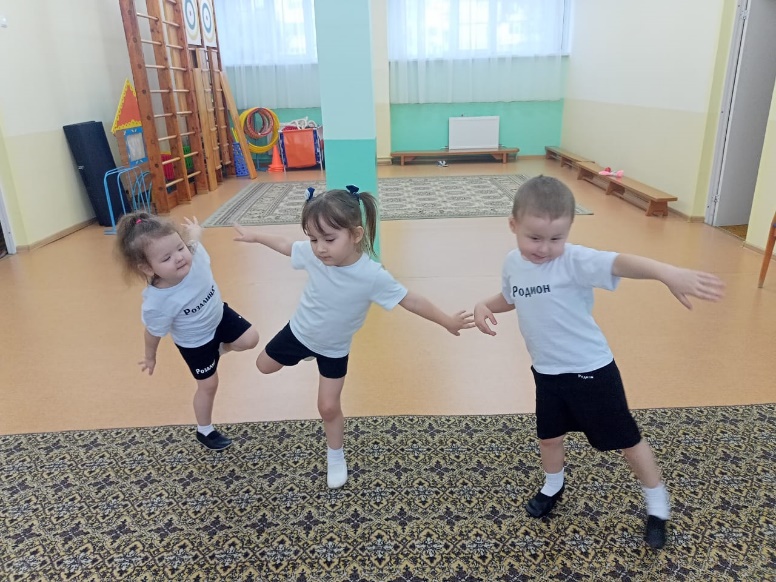 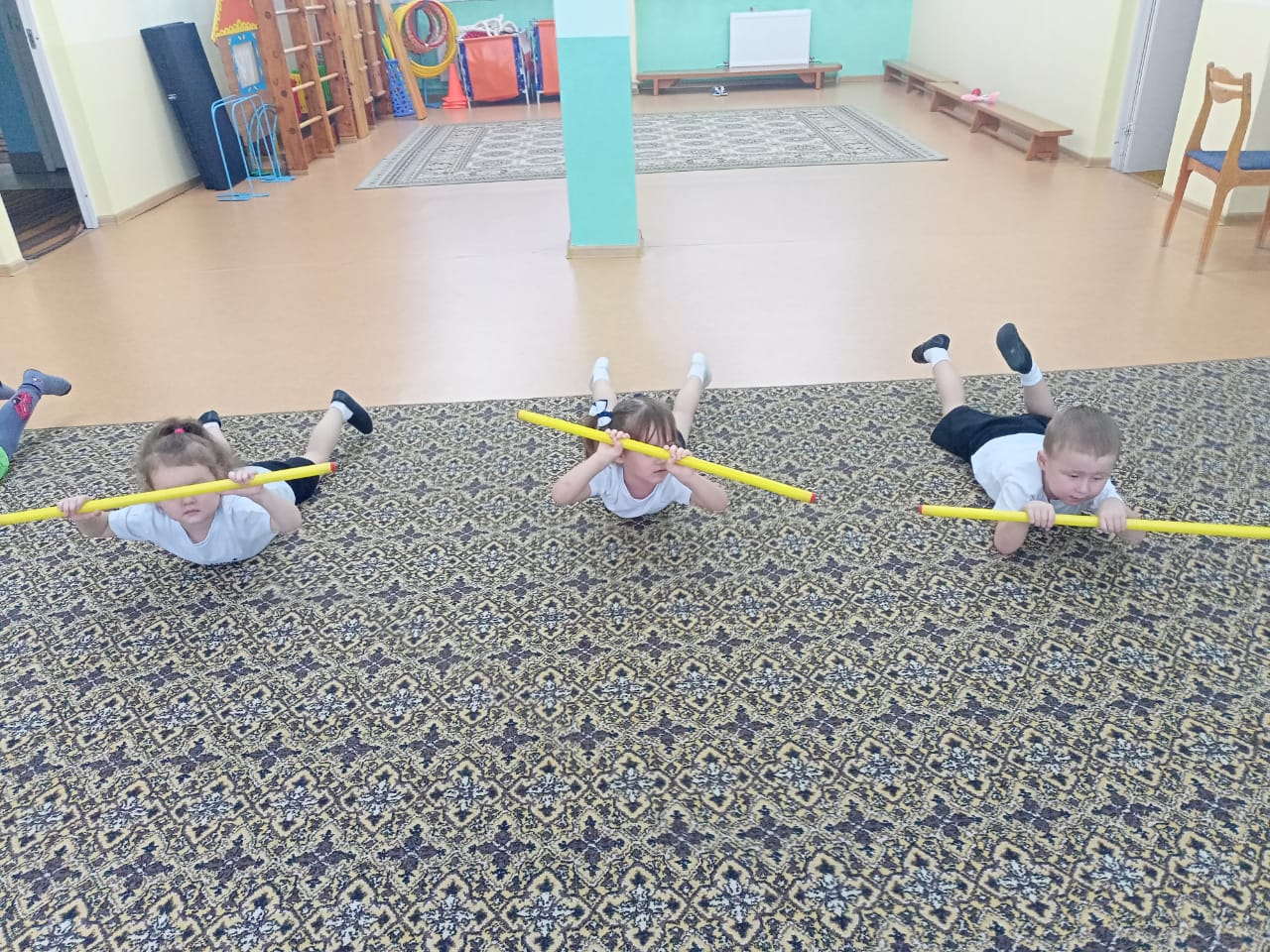 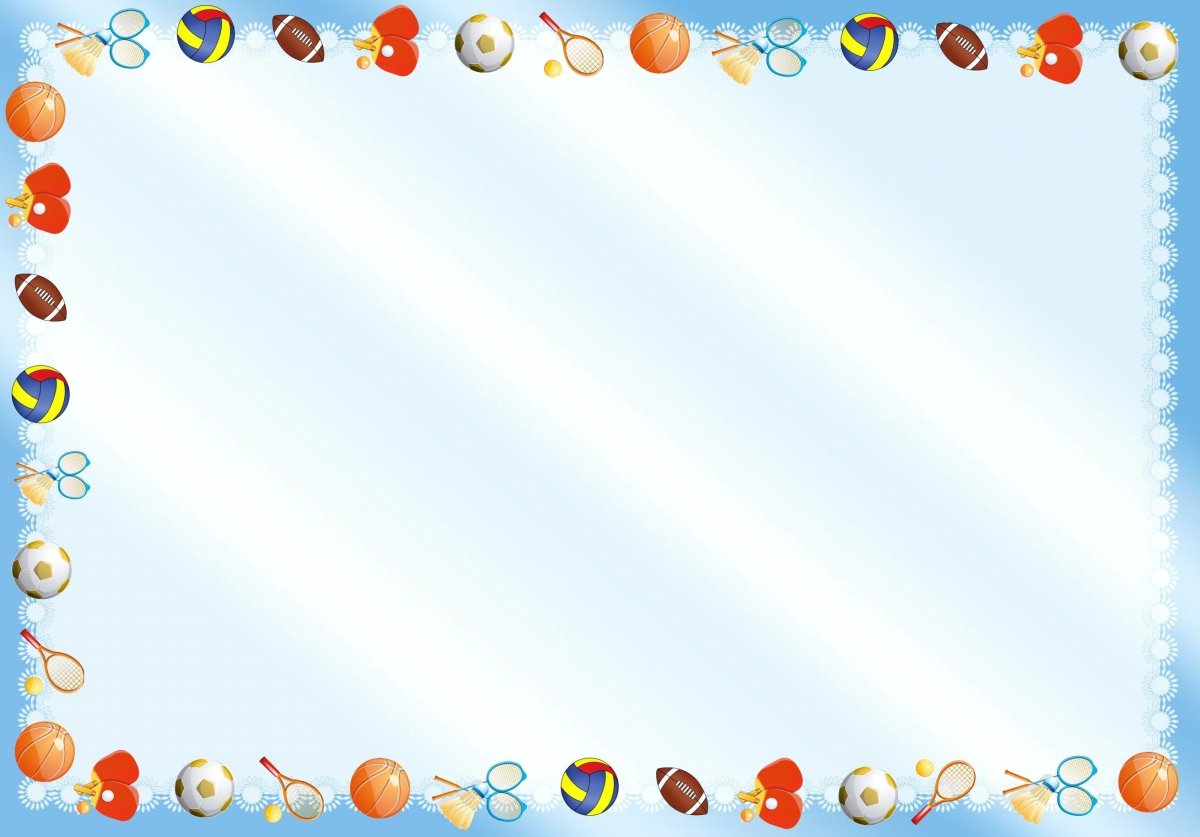 Занятия в кружке «Здоровей-ка» с детьми ОВЗ строится по следующей схеме:
В подготовительной части физкультурного занятия использую различные виды ходьбы, упражнения на перестроение и ориентировку в пространстве.
 Для основной части применяю вначале точечный массаж, самомассаж, дыхательную гимнастику, ритмическую гимнастику, веселые тренинги, работа на детских тренажёрах, работа с детьми на ортопедических мячах.
Основные виды движений   в образовательной деятельности направлены на развитие гибкости и подвижности позвоночника, укрепления мышечного тонуса, коррекции осанки, формирования нормального свода стопы, улучшения легочной вентиляции и укрепления основных дыхательных мышц. Также в младших группах используются упражнения на равновесие.
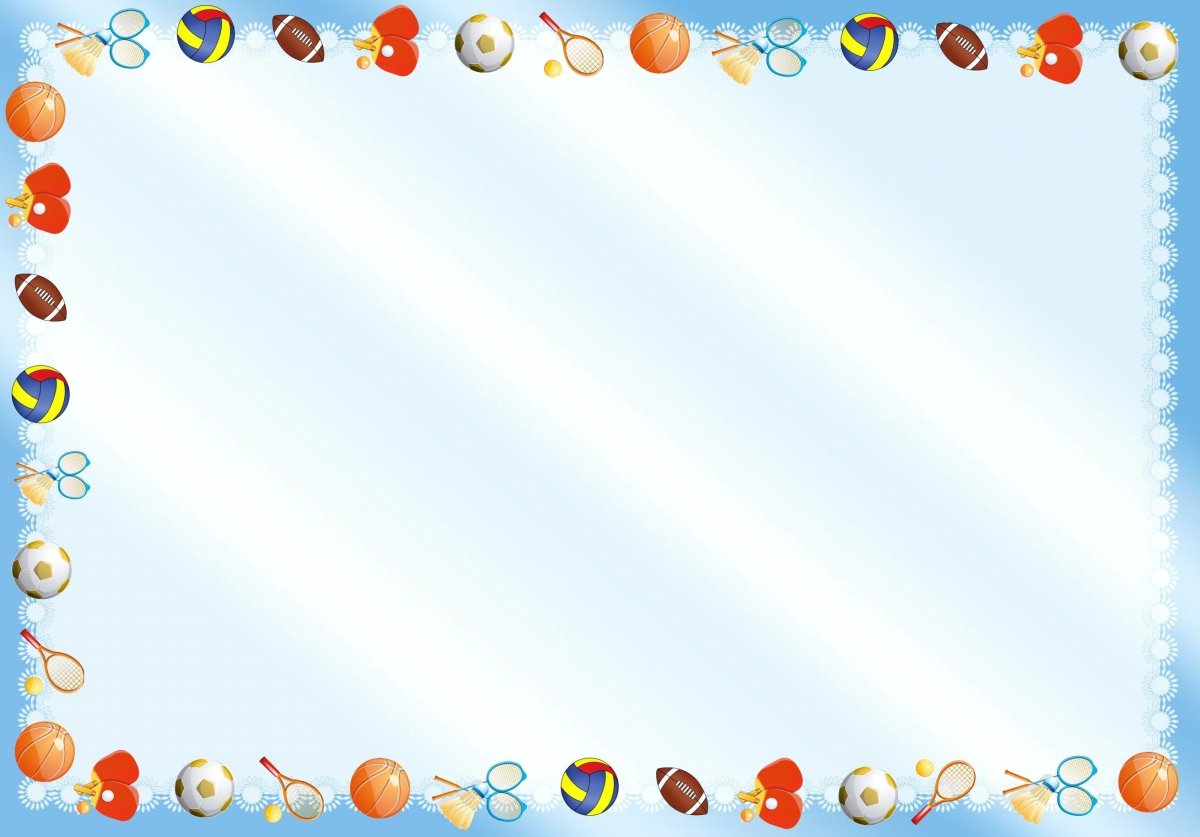 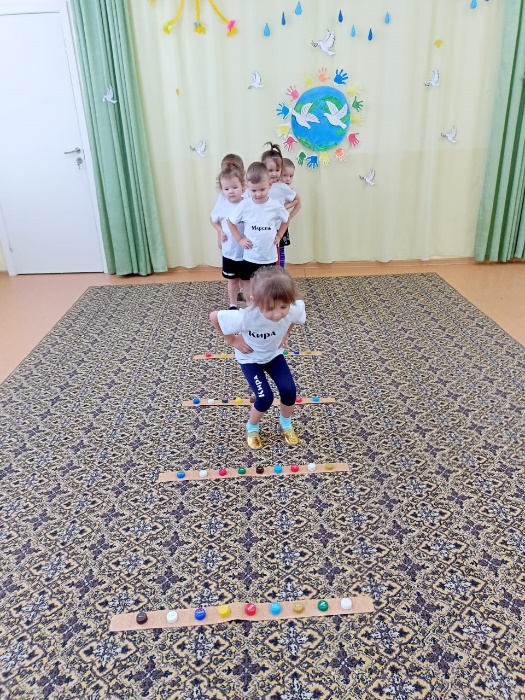 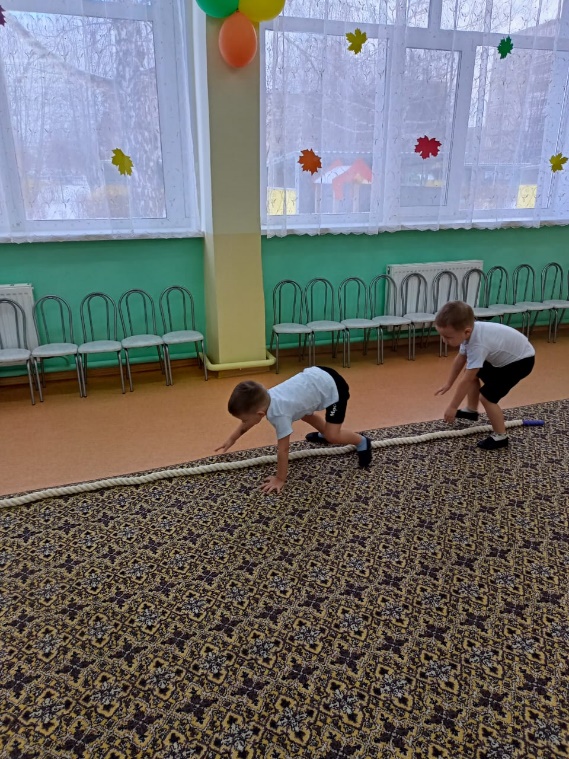 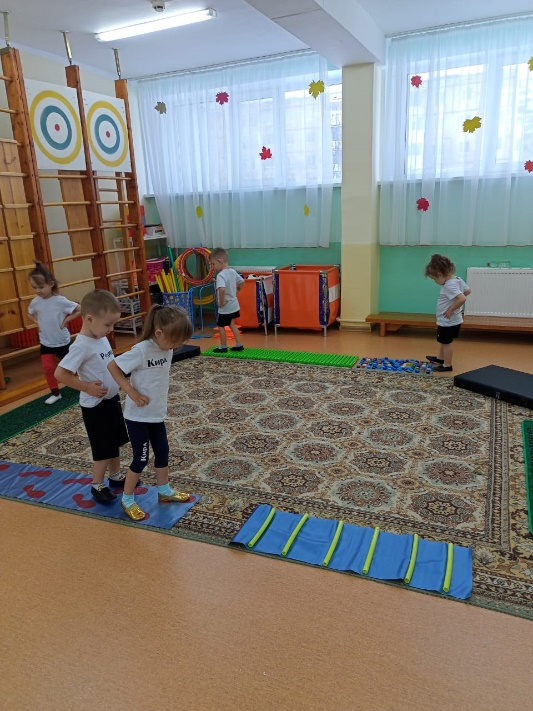 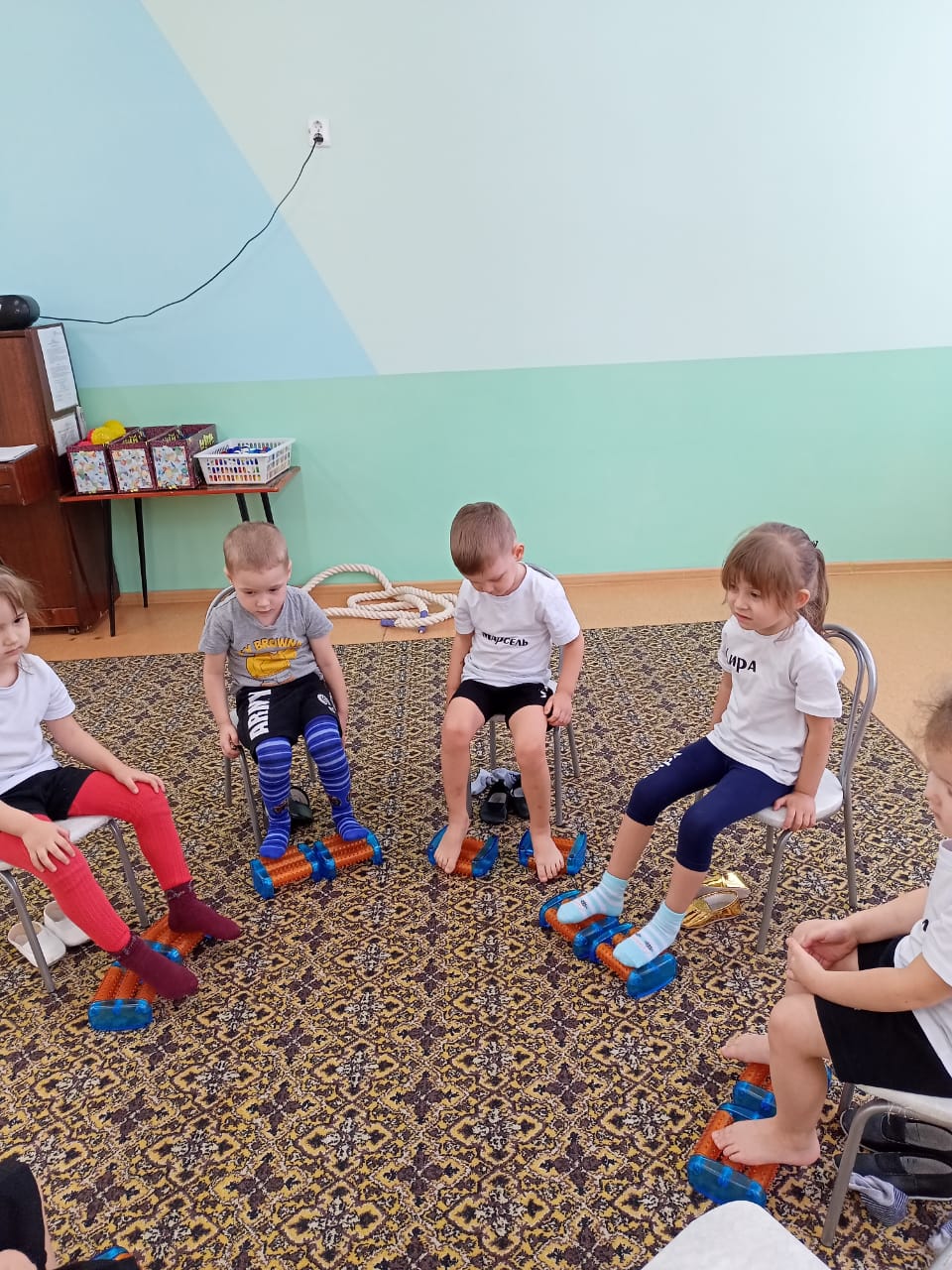 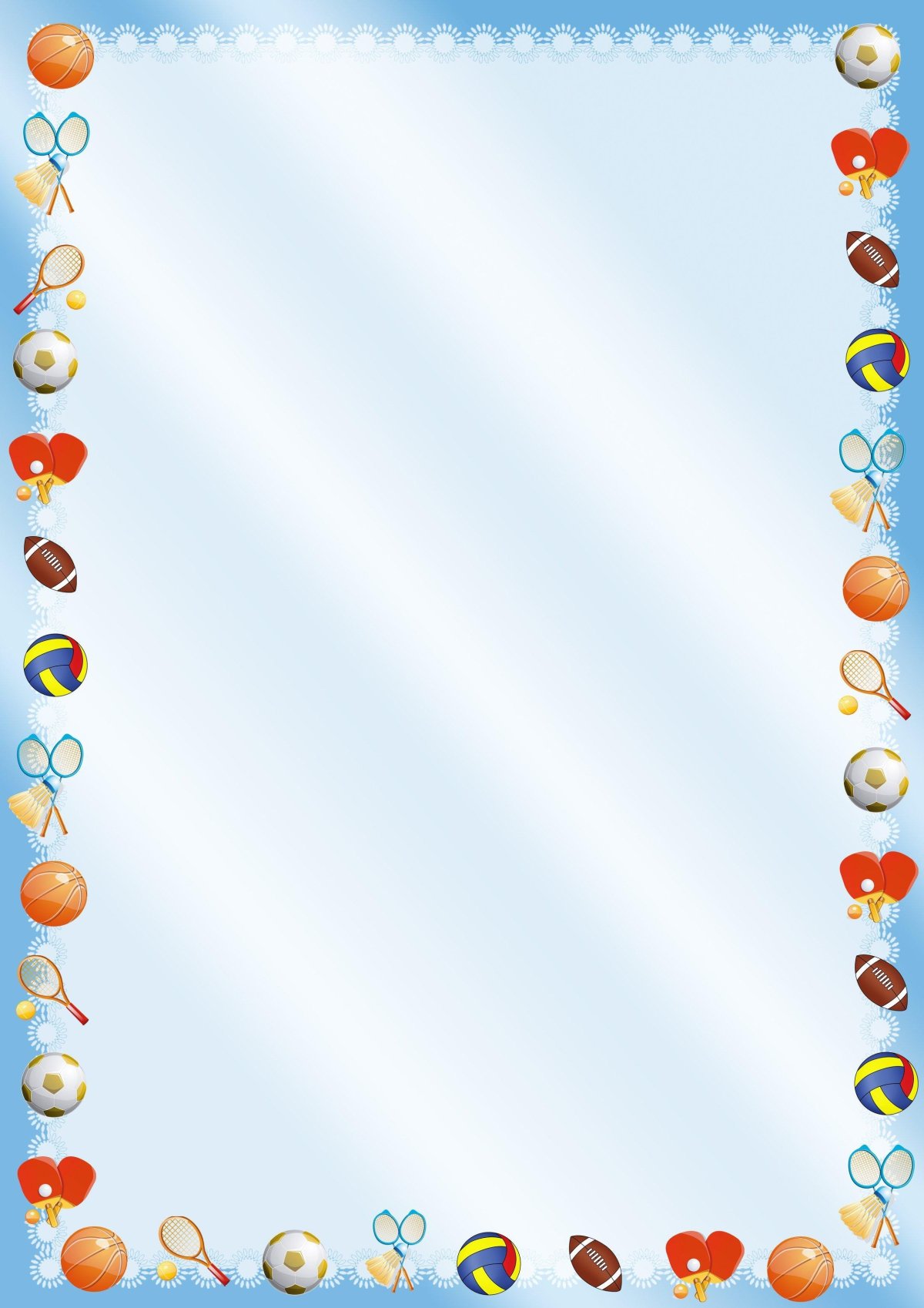 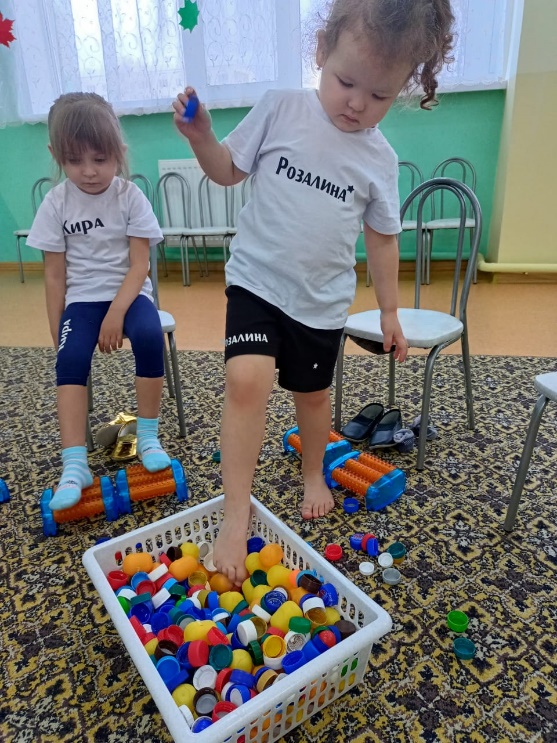 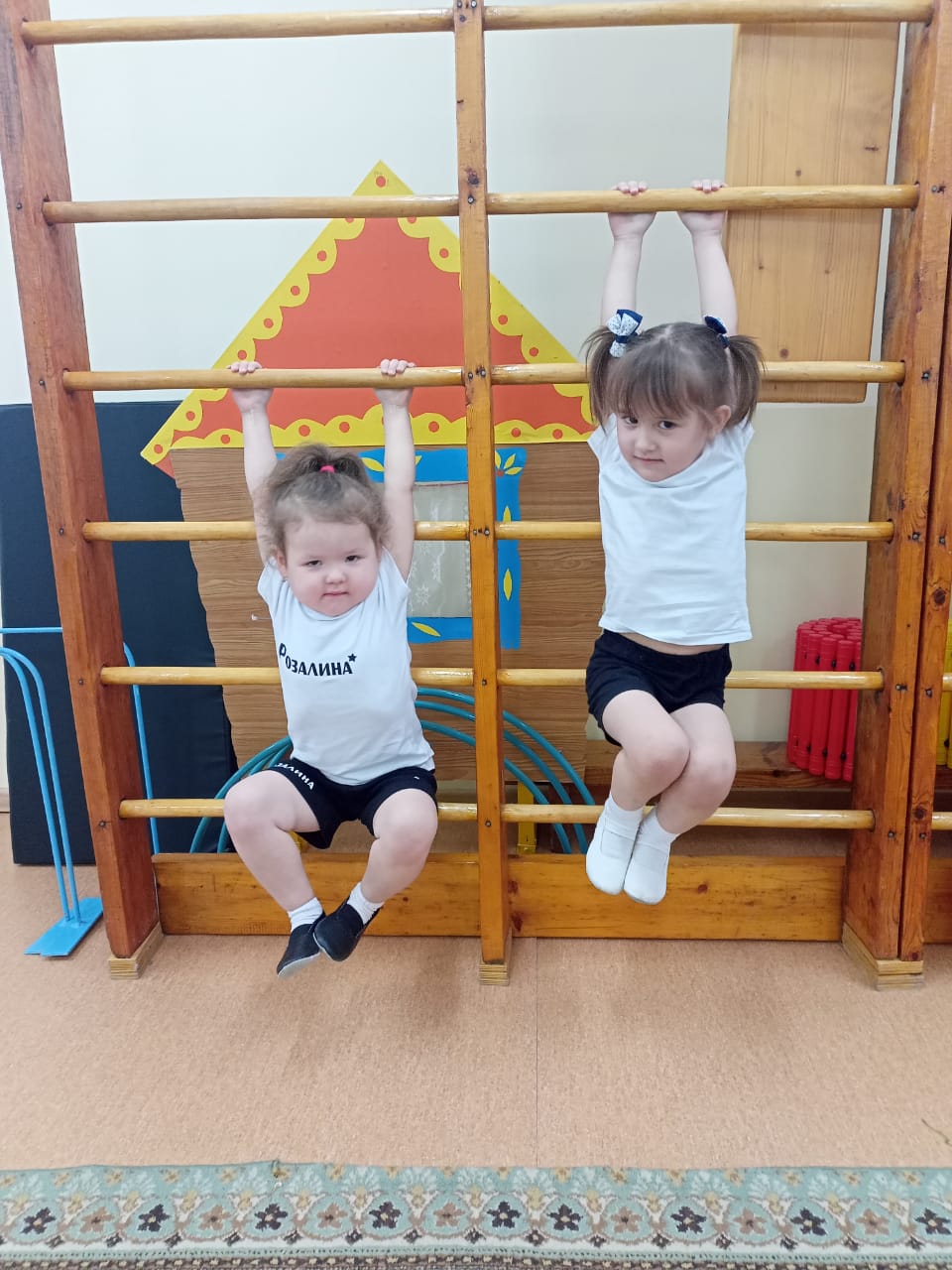 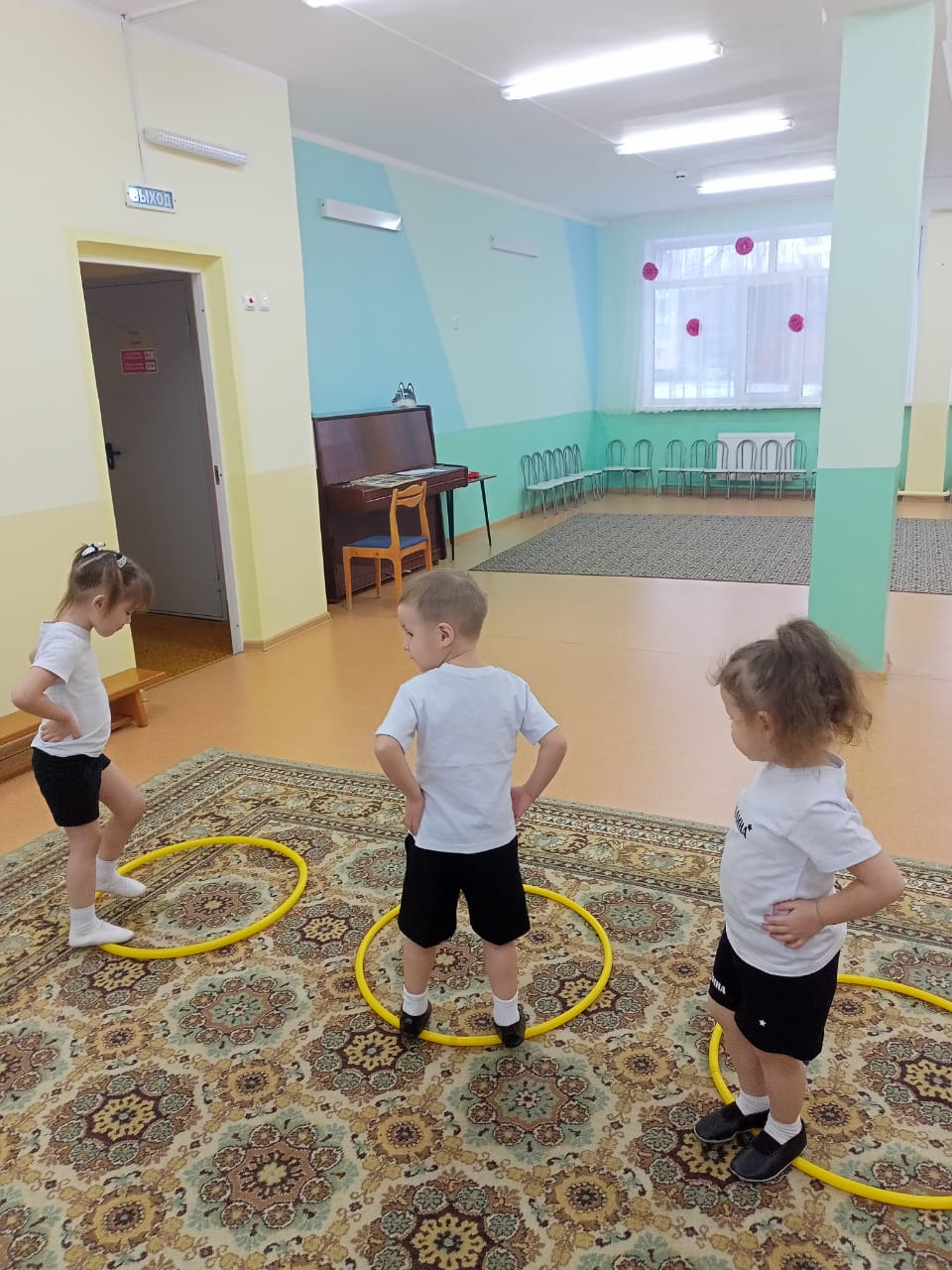 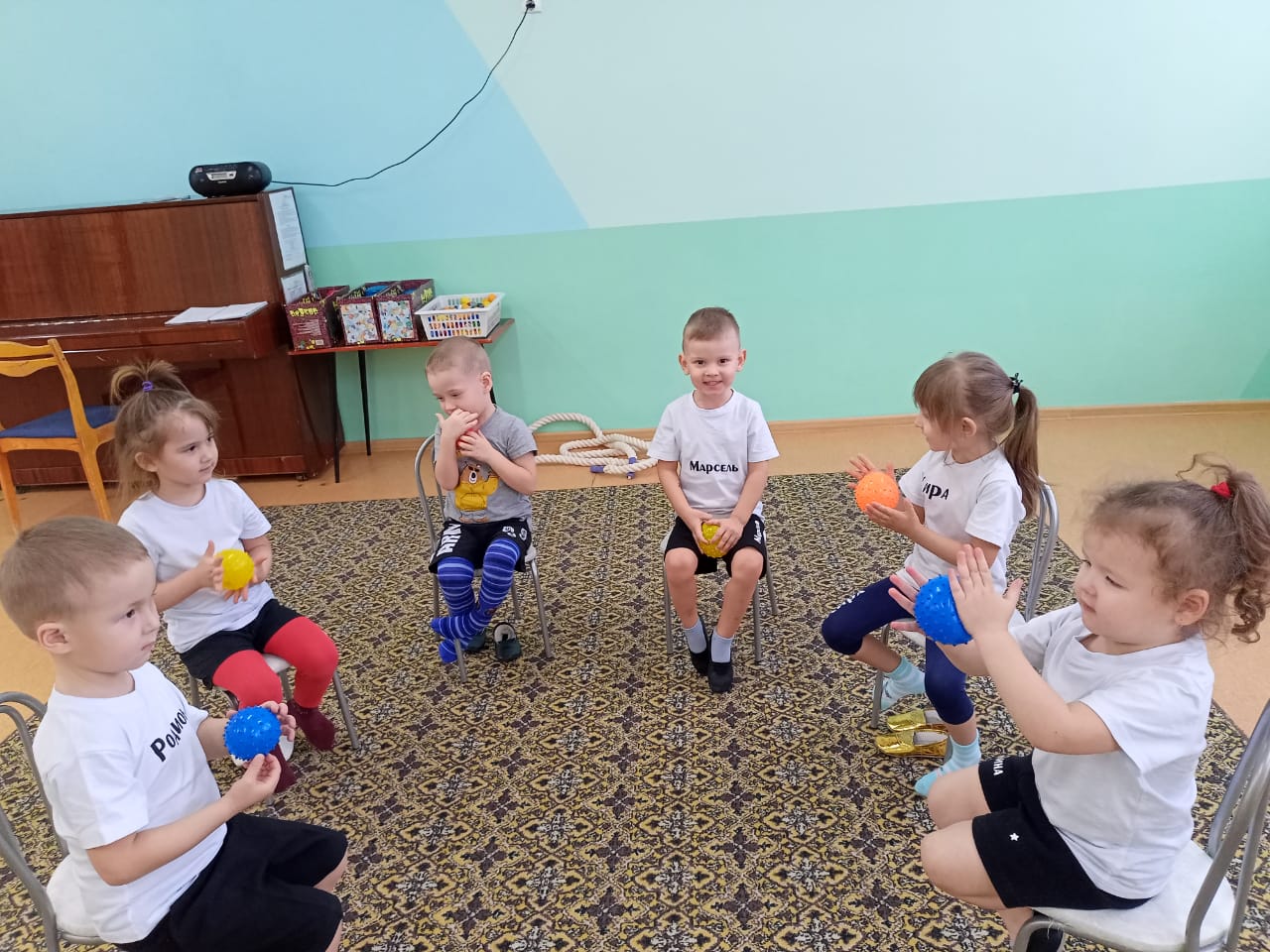 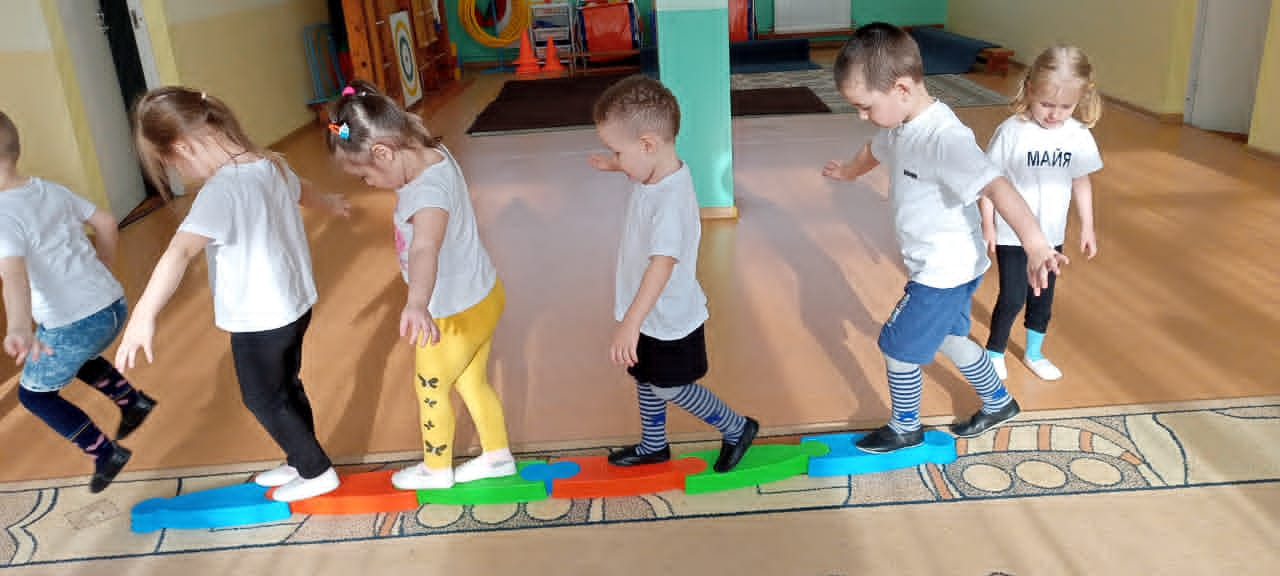 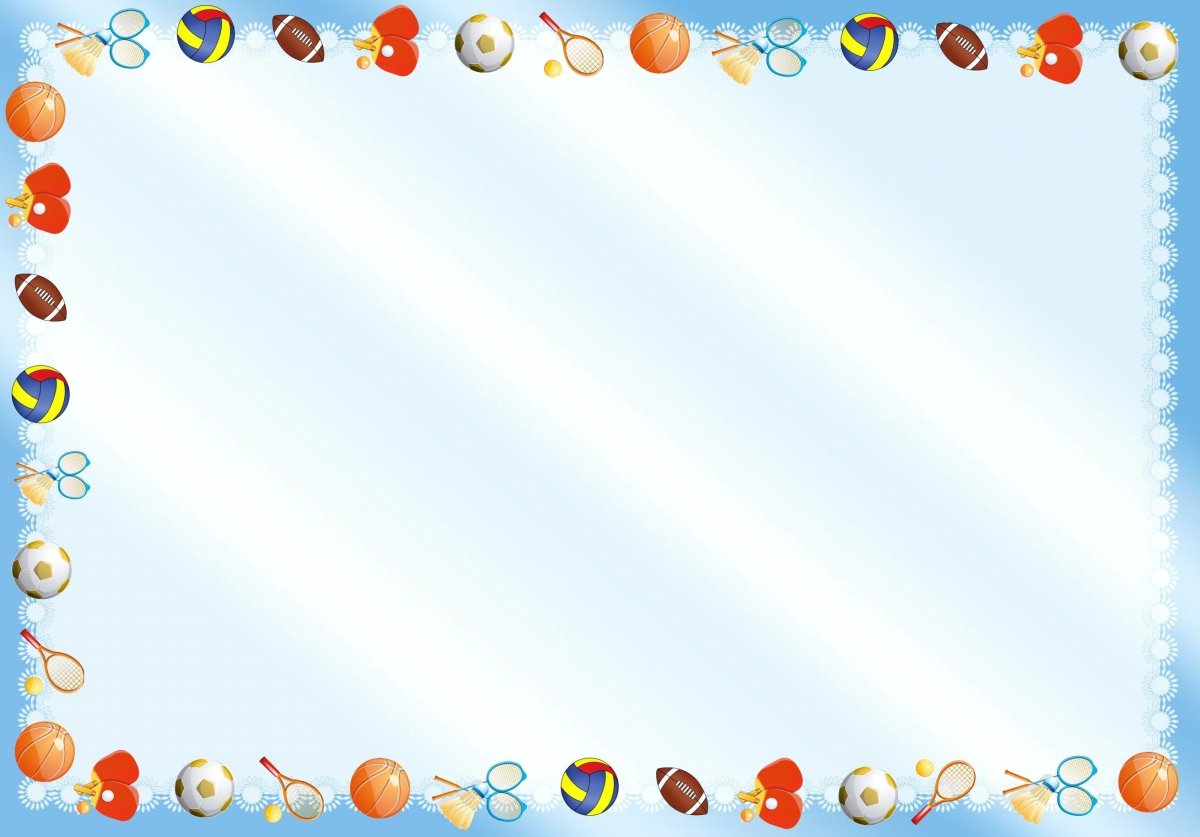 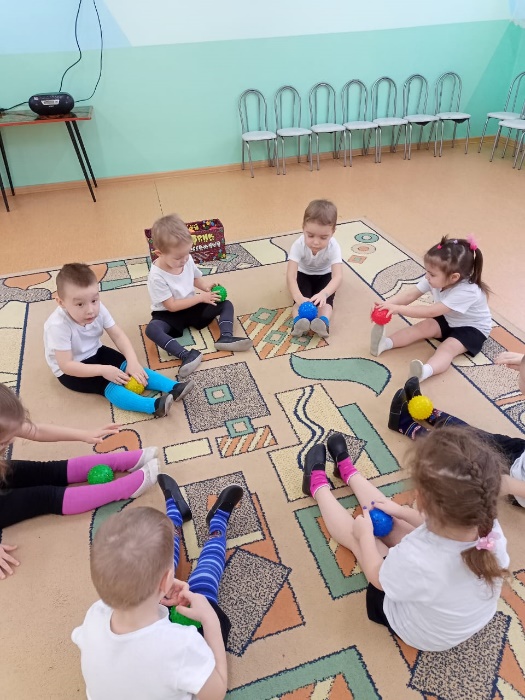 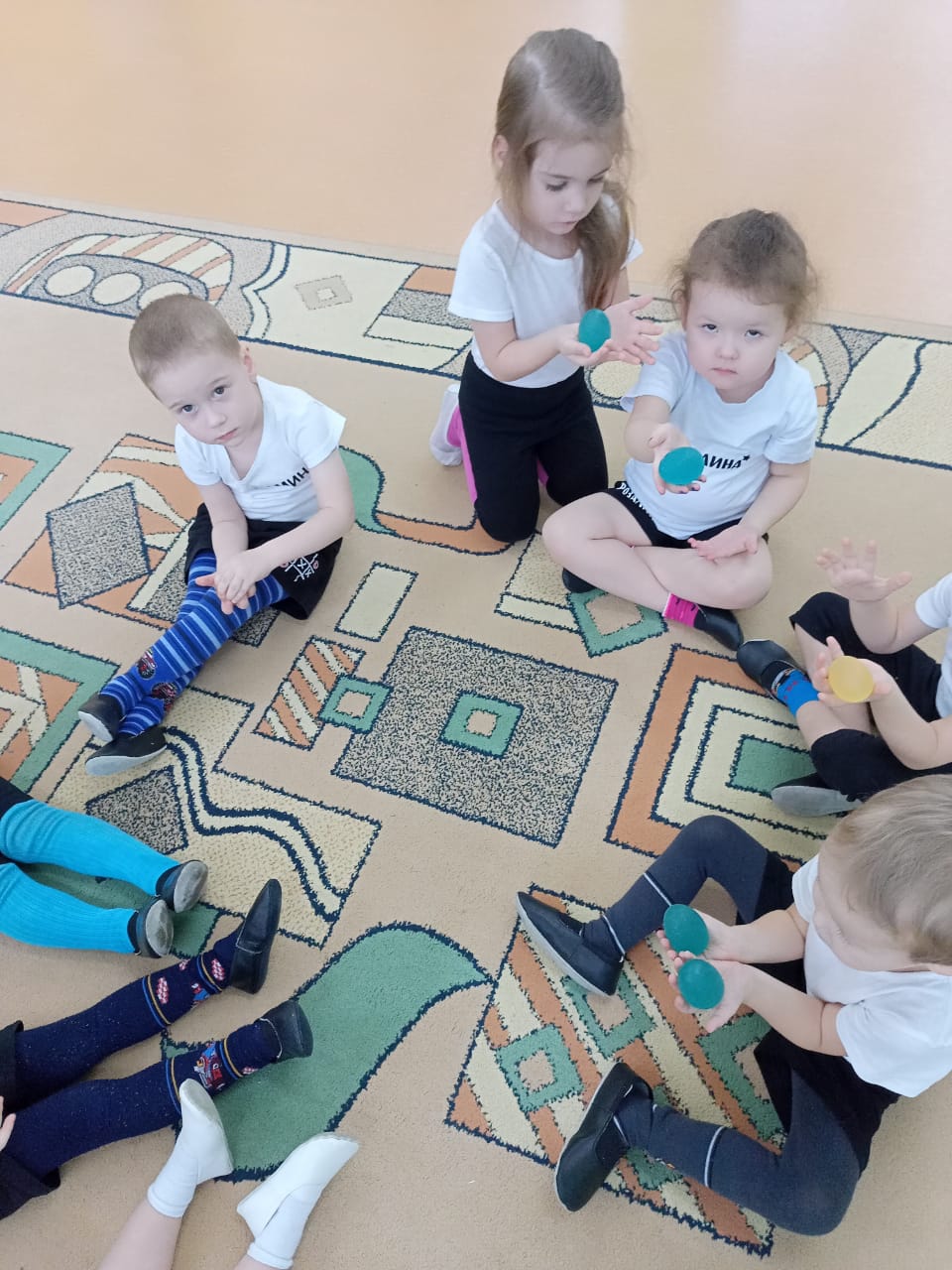 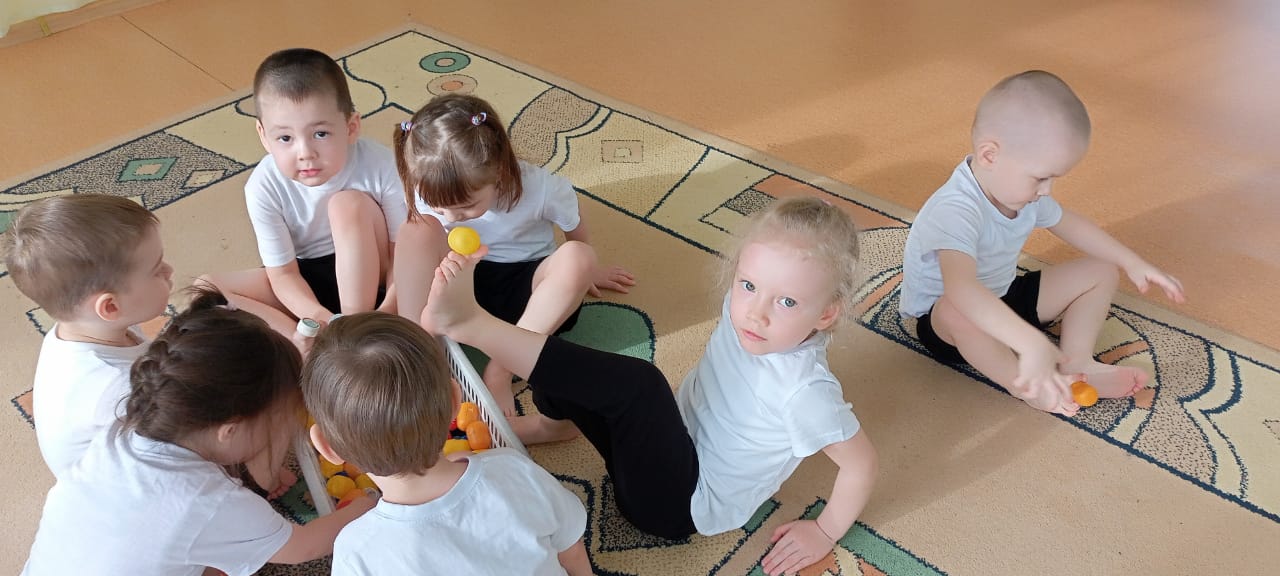 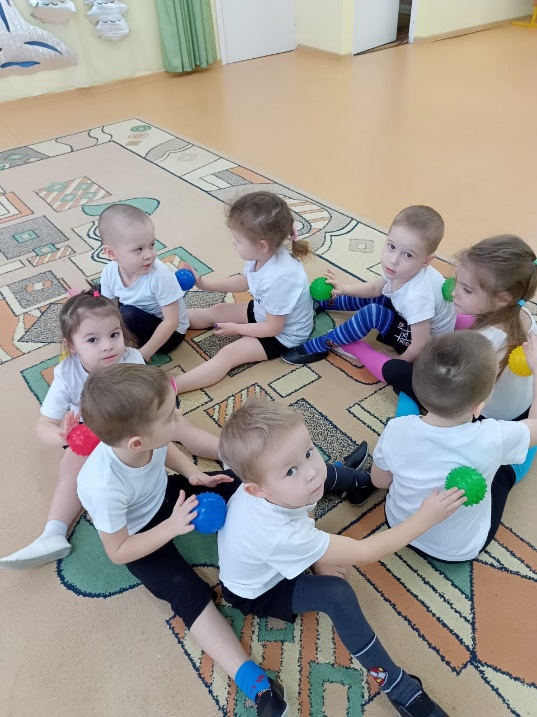 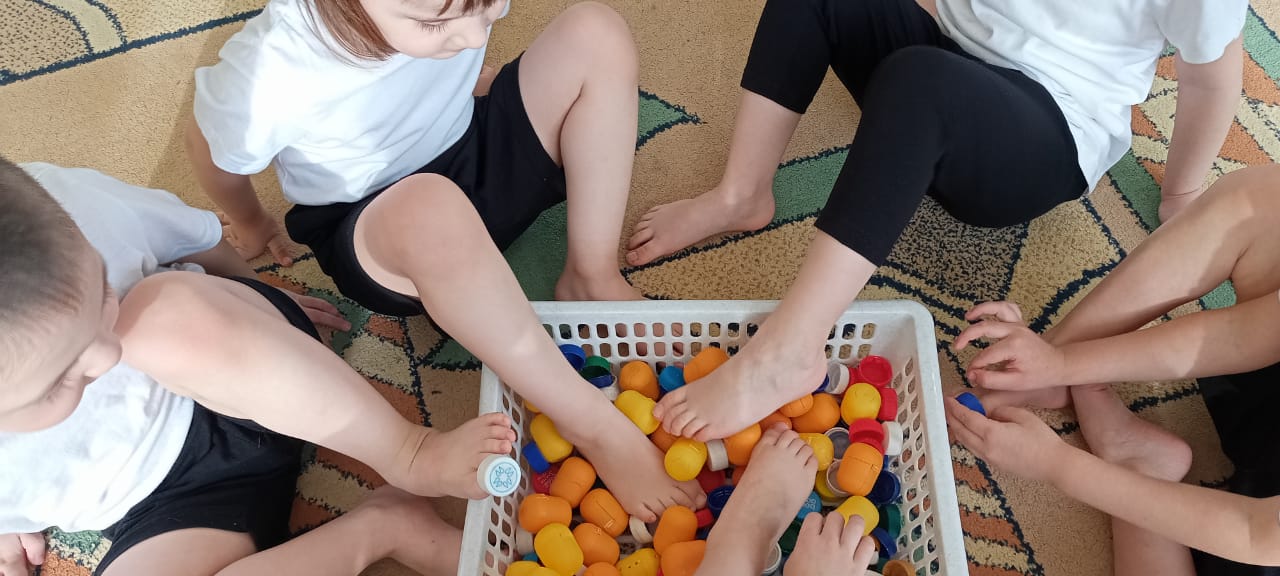 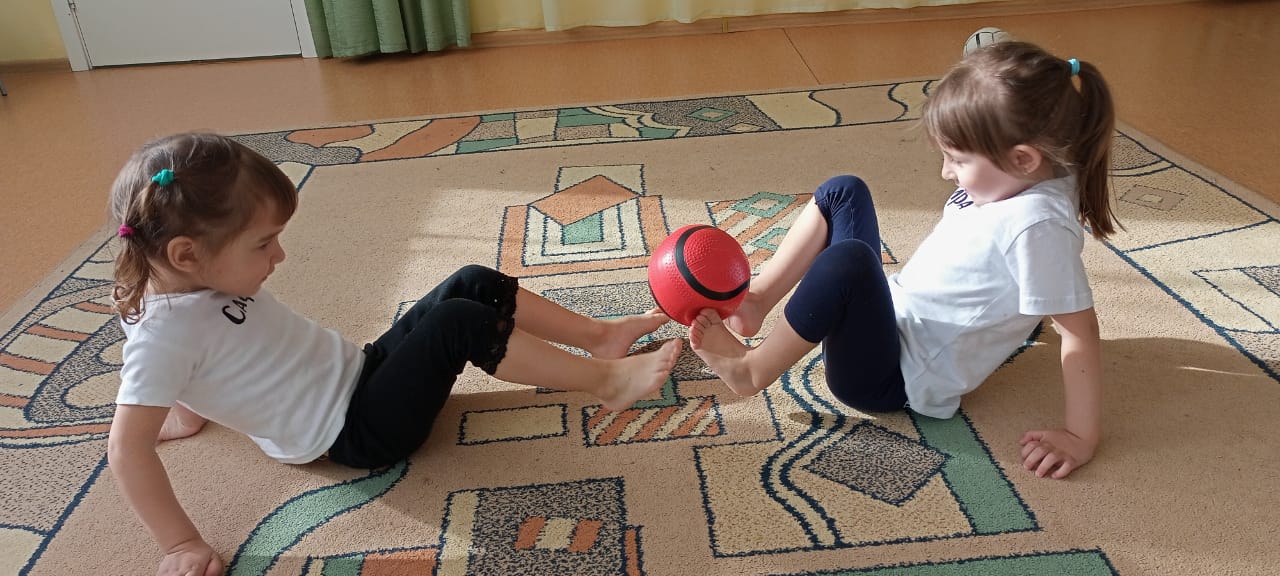 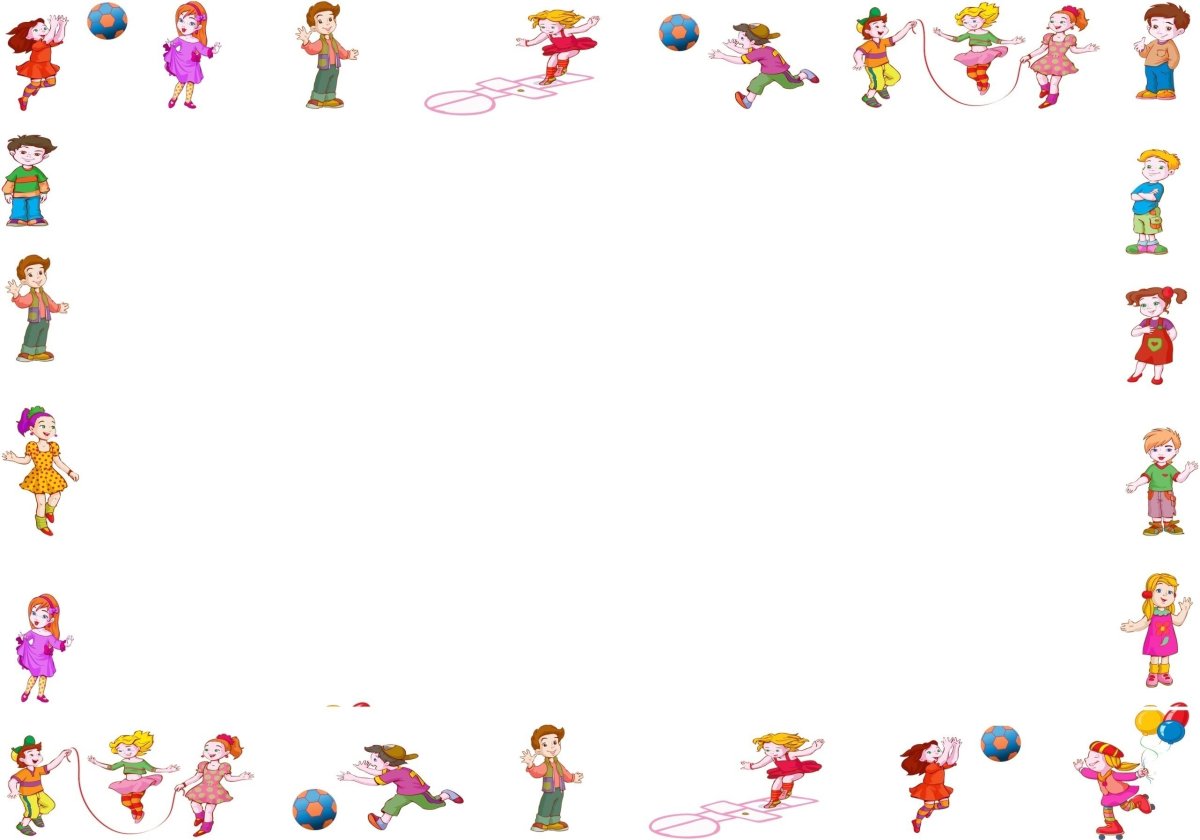 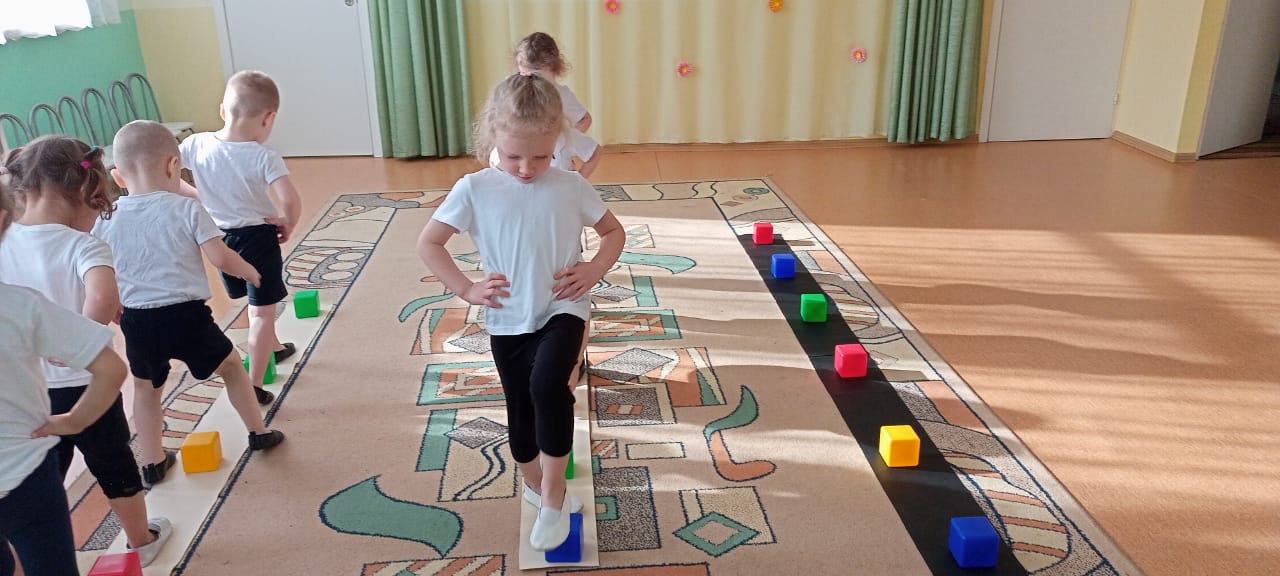 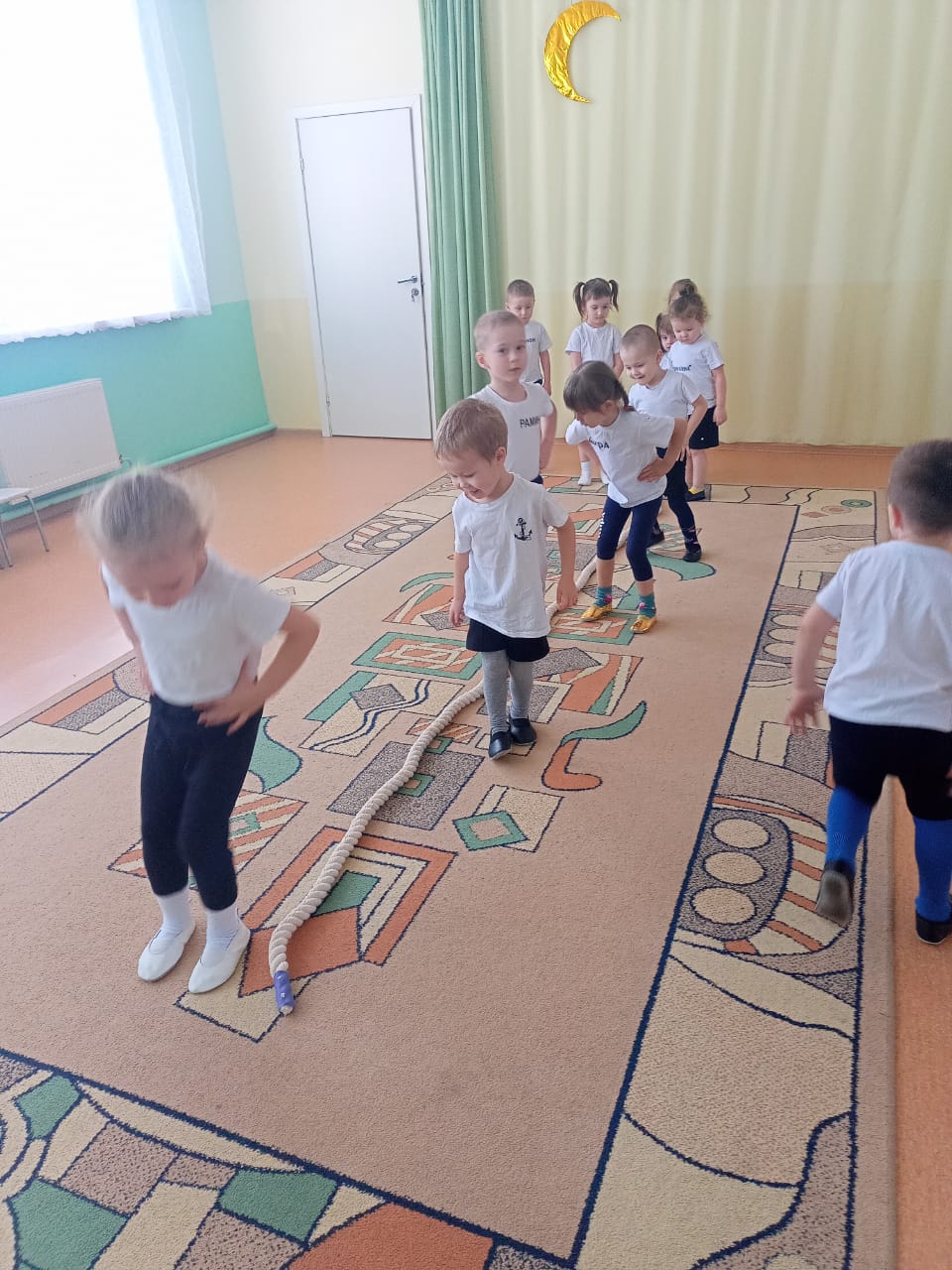 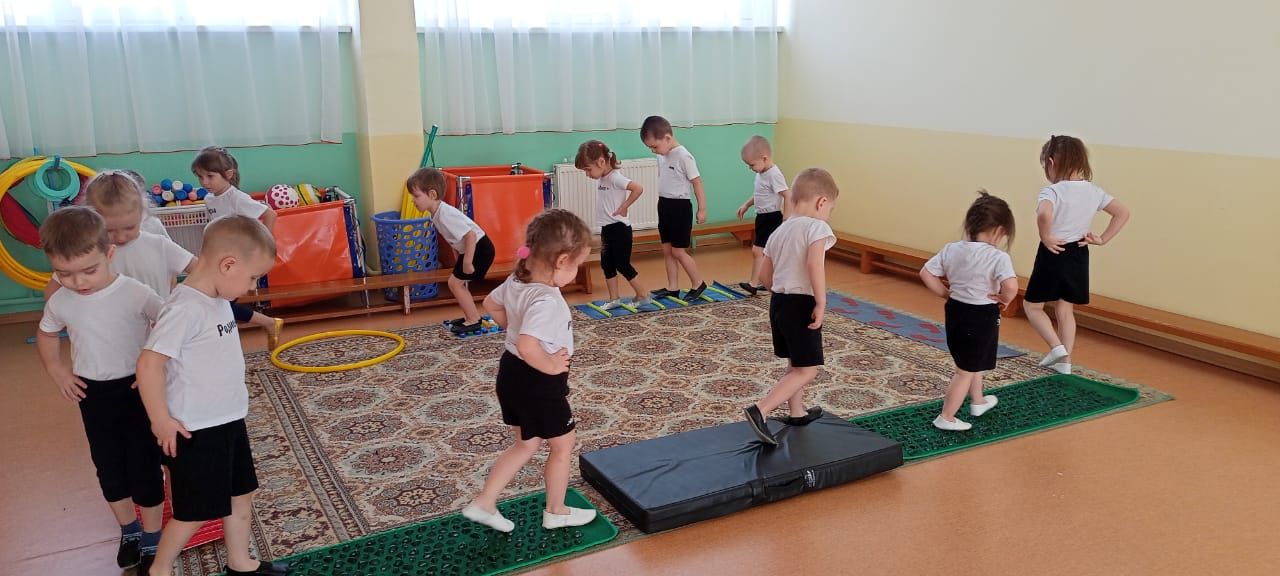 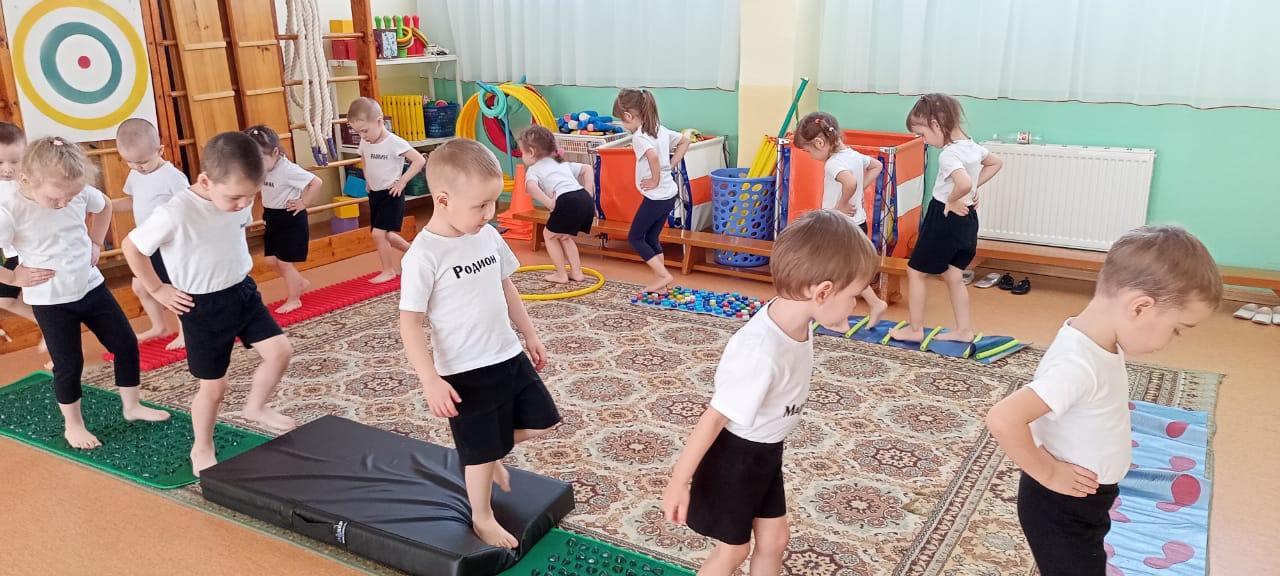 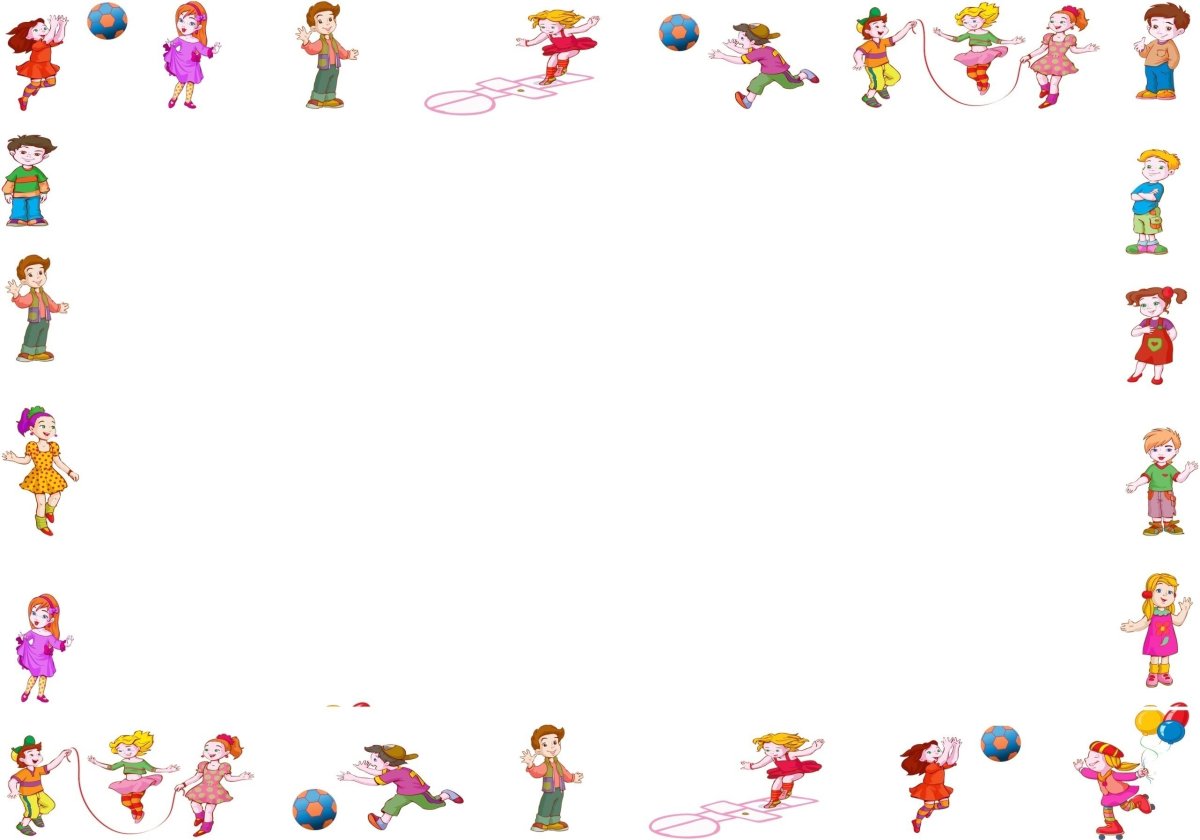 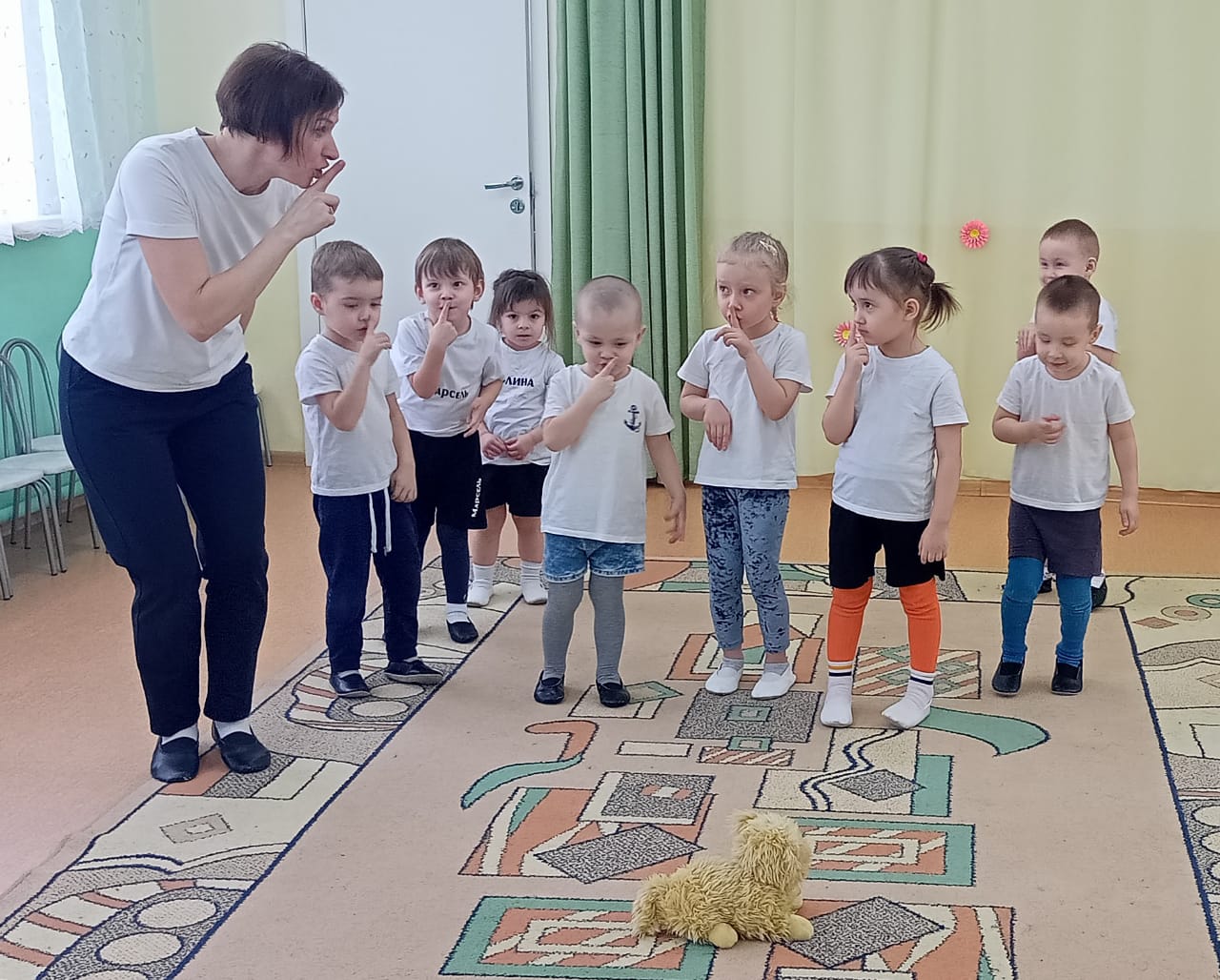 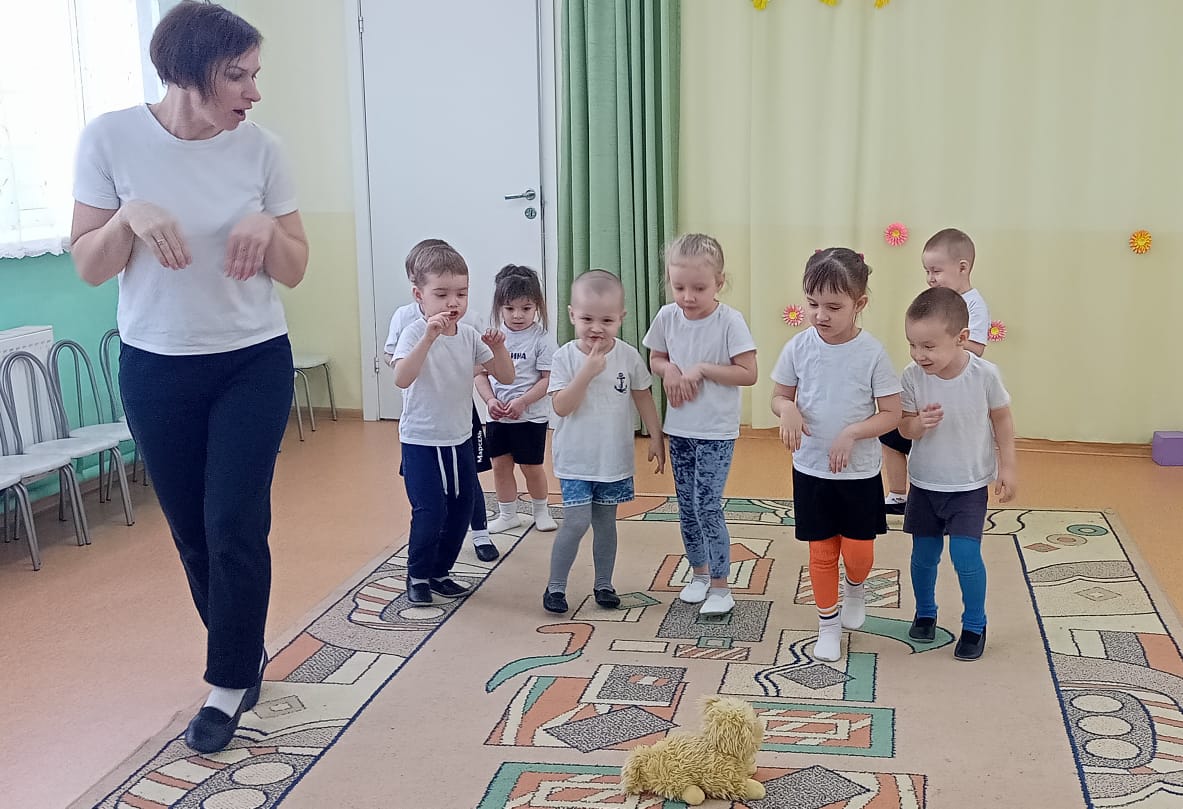 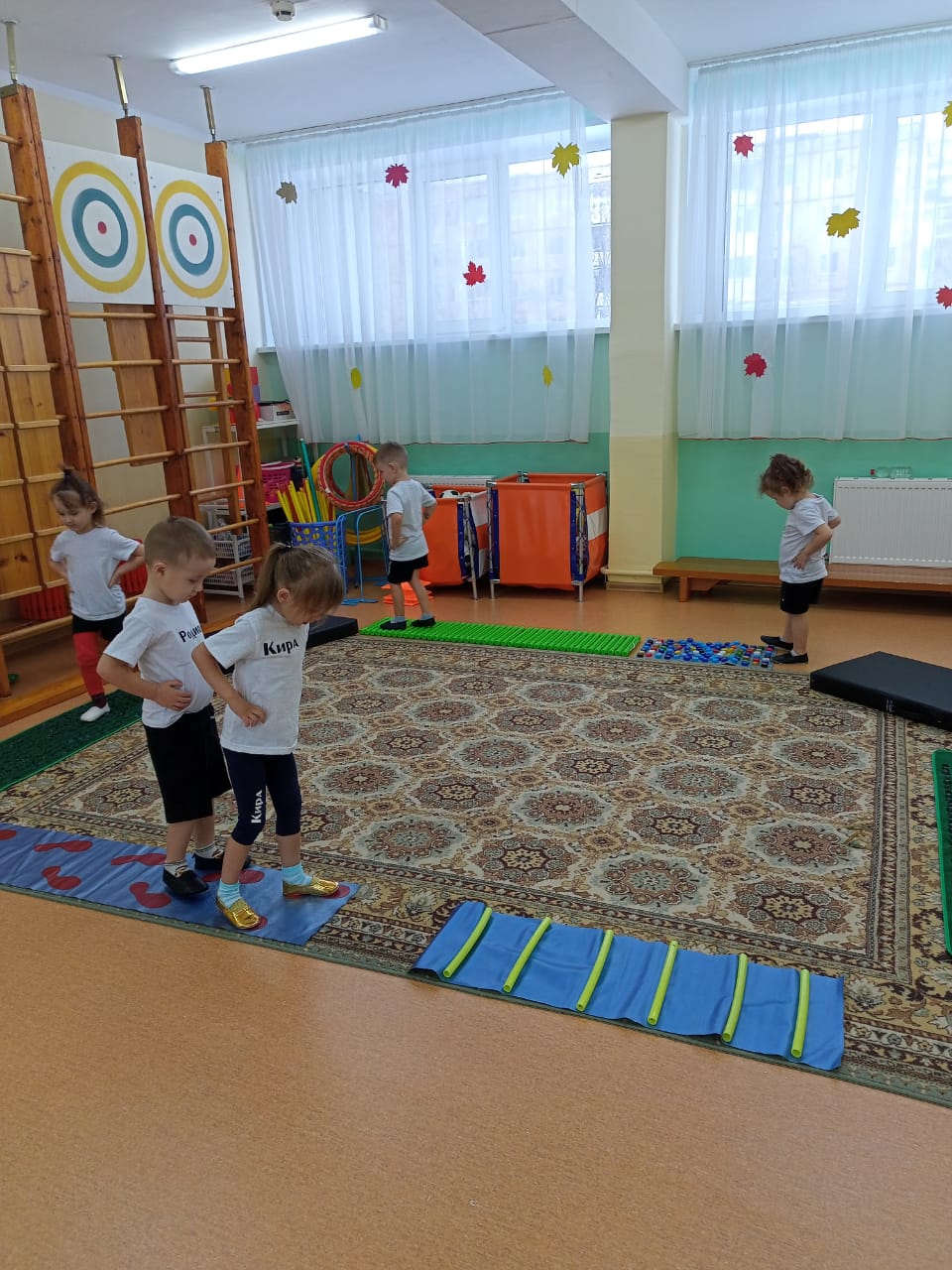 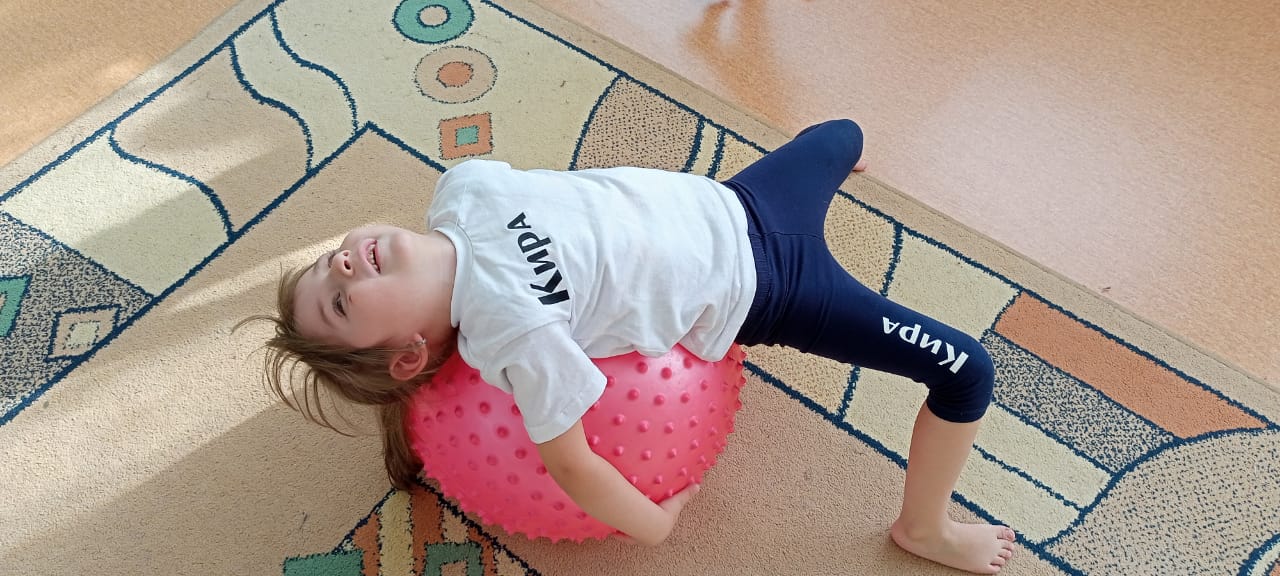 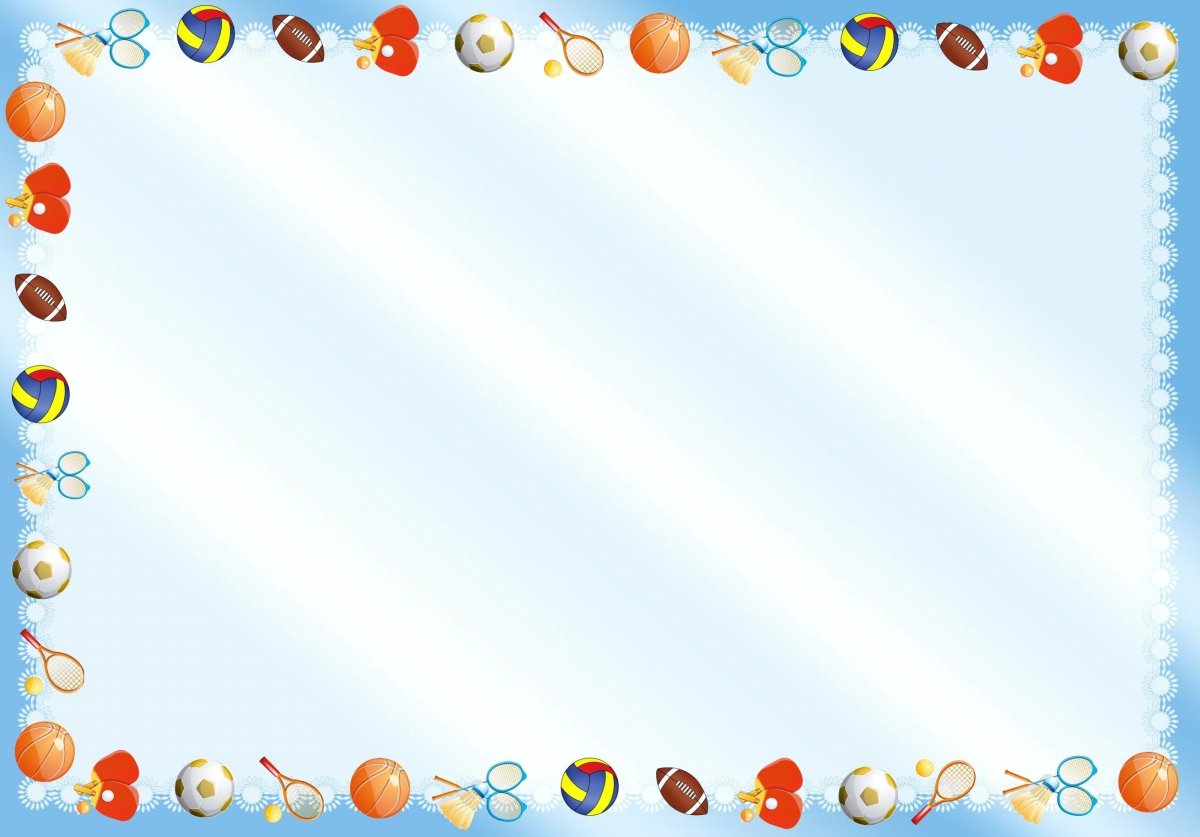 Дети с речевыми нарушениями с удовольствием играют в спортивные и   подвижные игры.
Мы используем подвижные игры с речевым сопровождением (Мышеловка, Медведь, У медведя во бору, Зайцы и волк, Курочка хохлатка, Мой веселый звонкий мяч и др.)	
Заключительная часть составлена из малоподвижных игр (Карусель, Тишина, Гусиная прогулка), упражнений на релаксацию с предметами (массажные мячи, колечки су- джок, эспандеры) и без предметов, самомассаж, психогимнастику, дыхательную гимнастику.
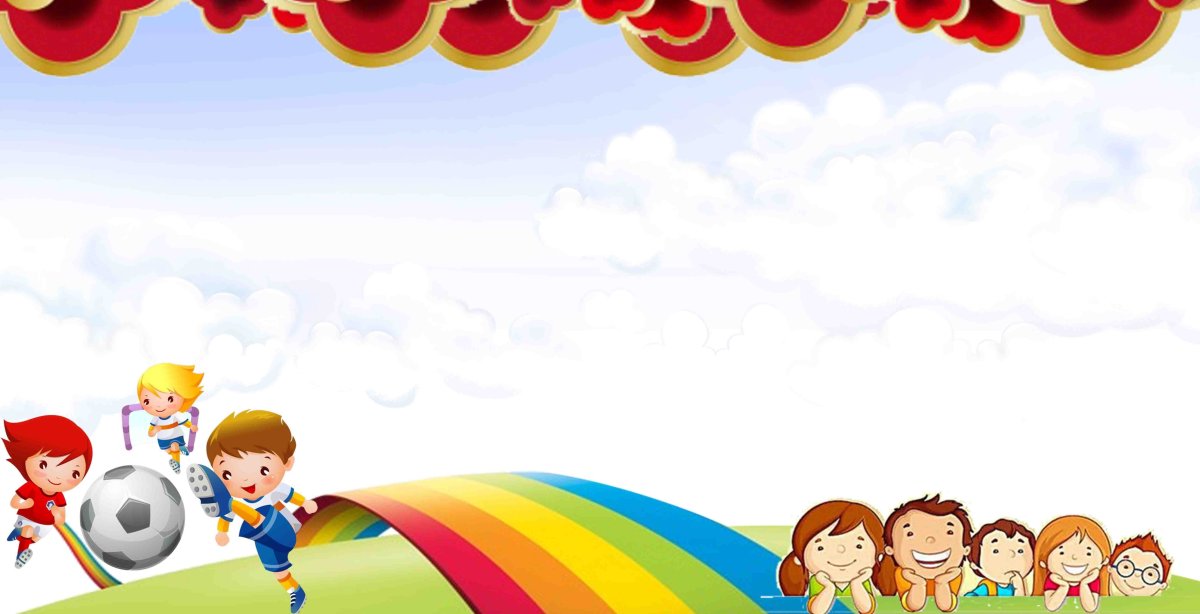 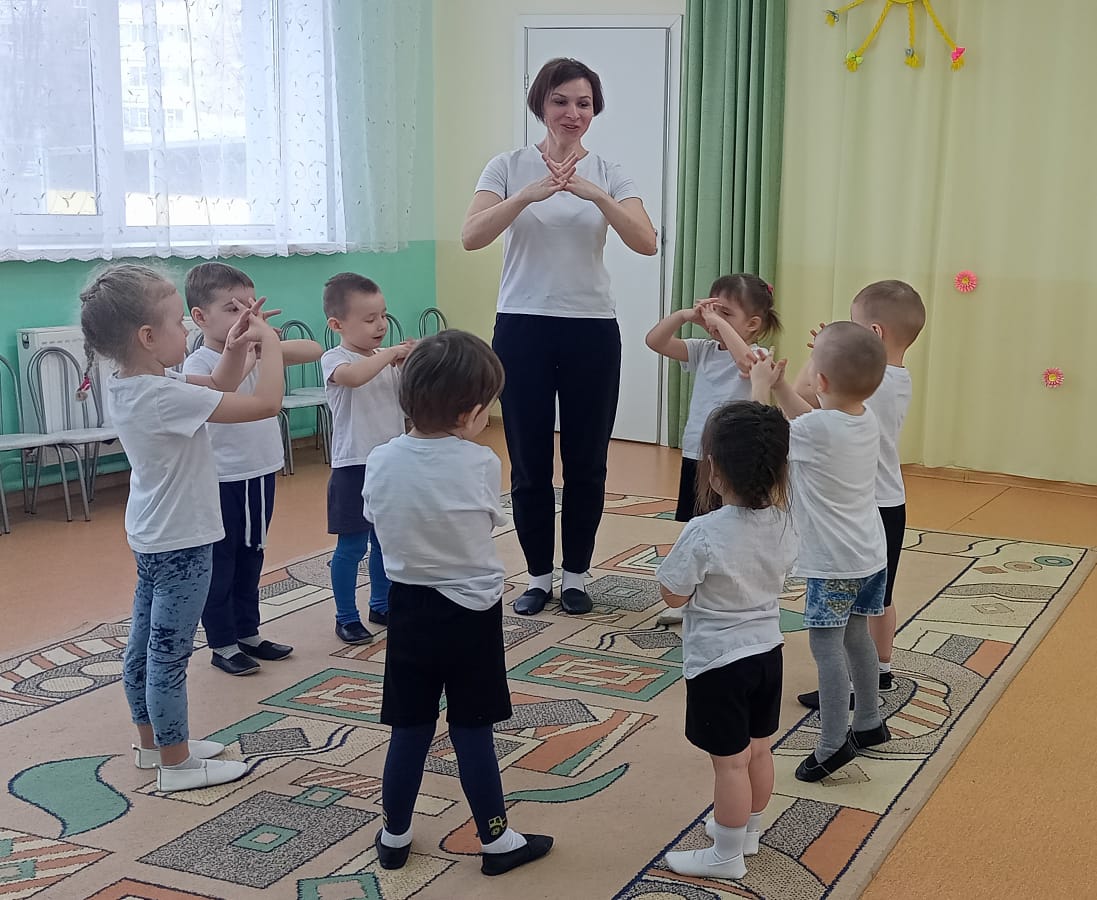 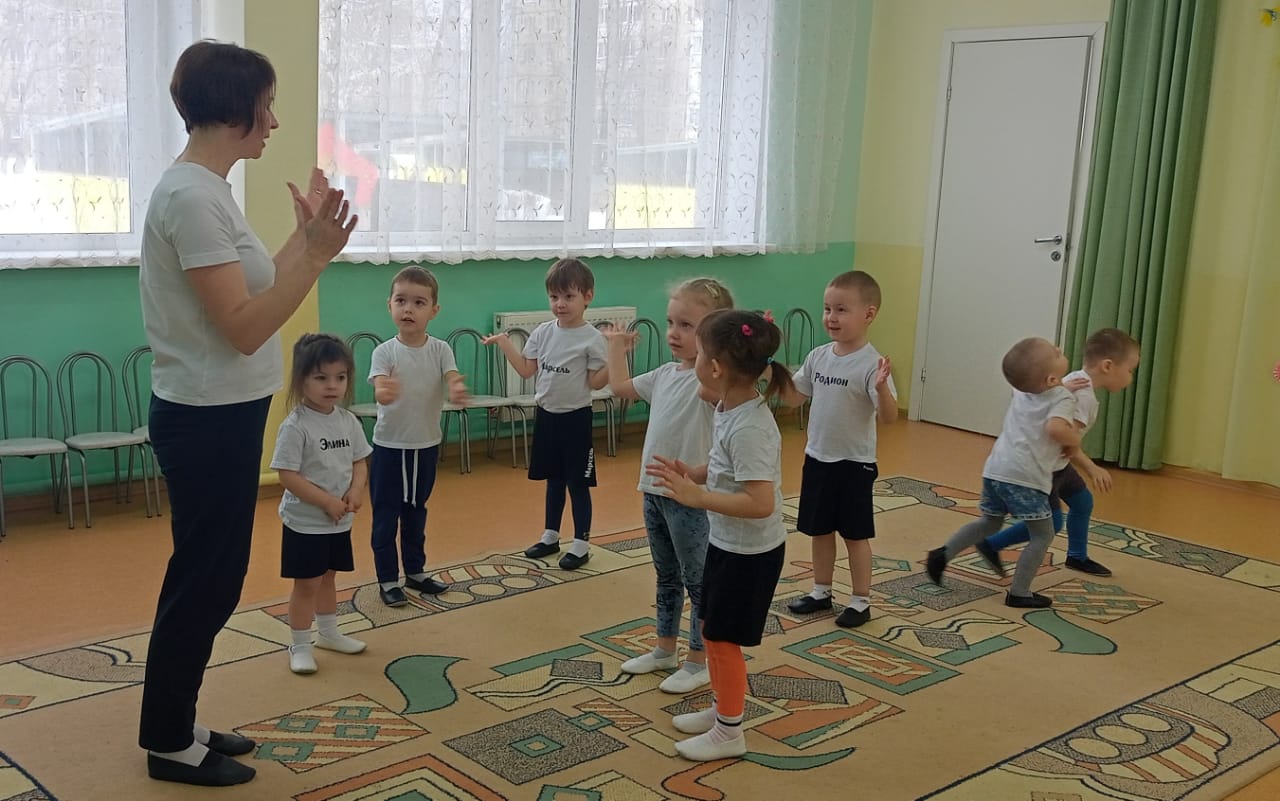 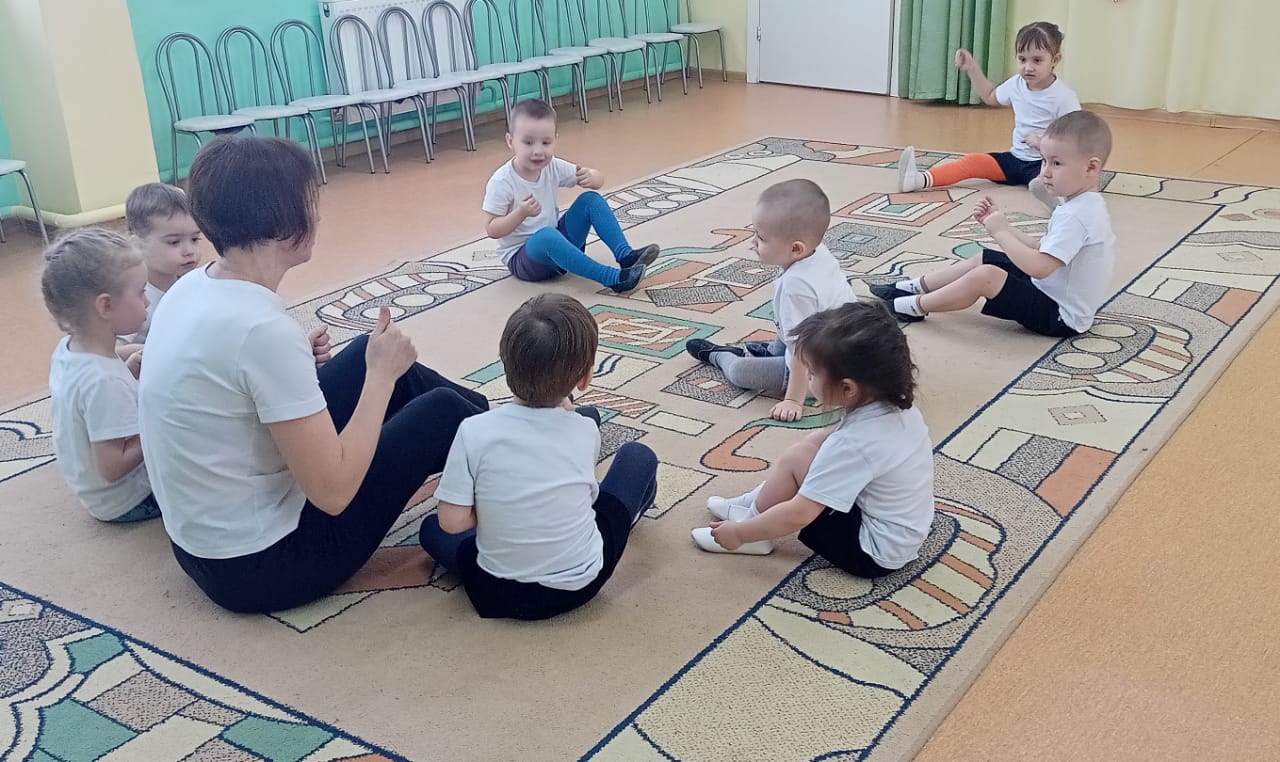 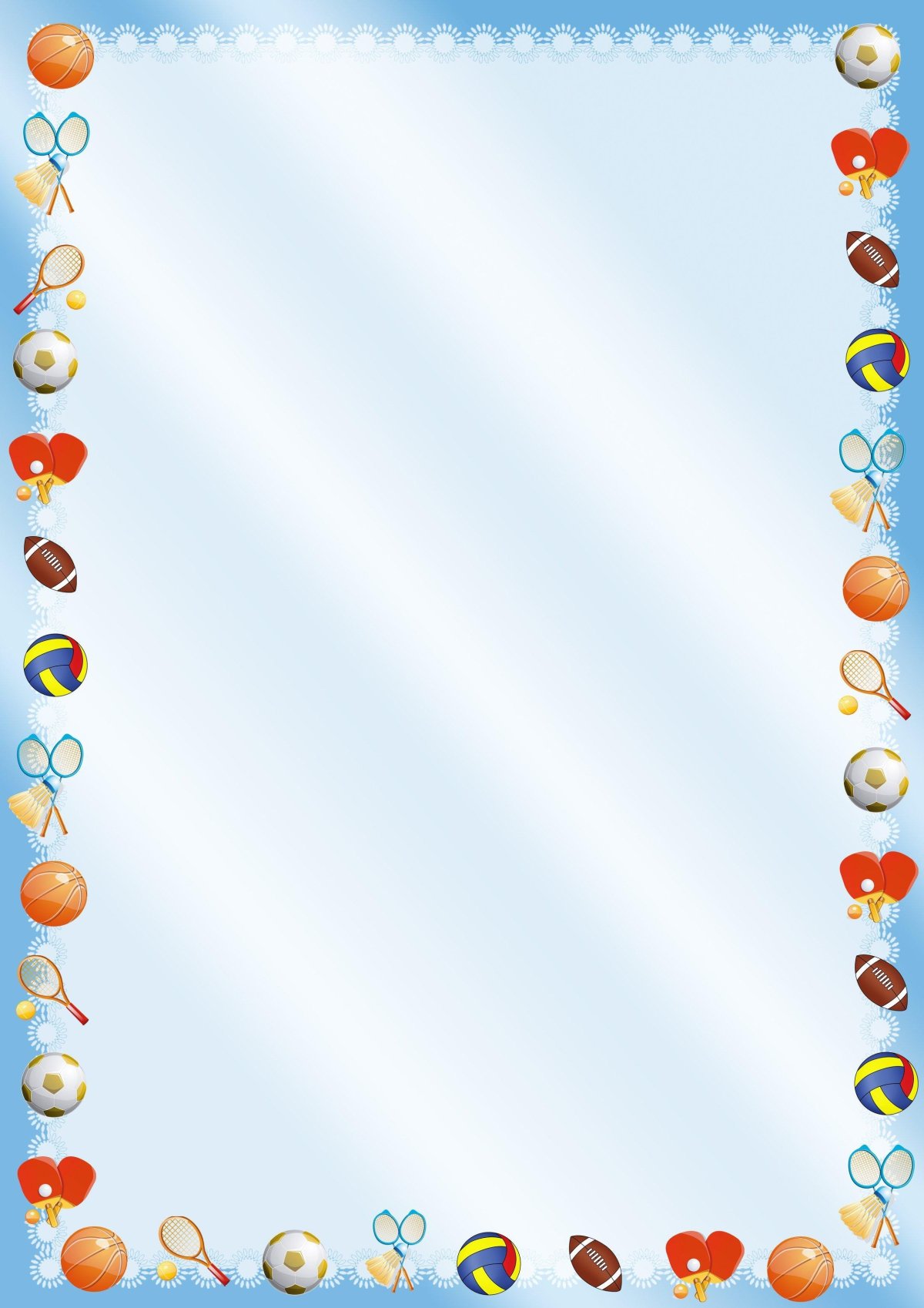 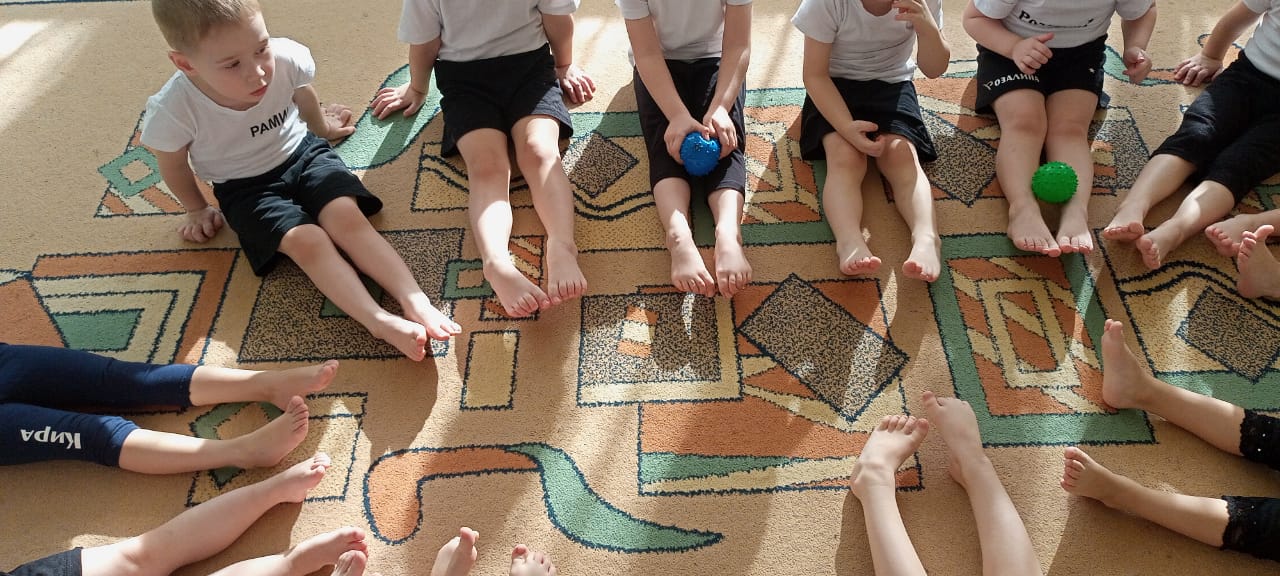 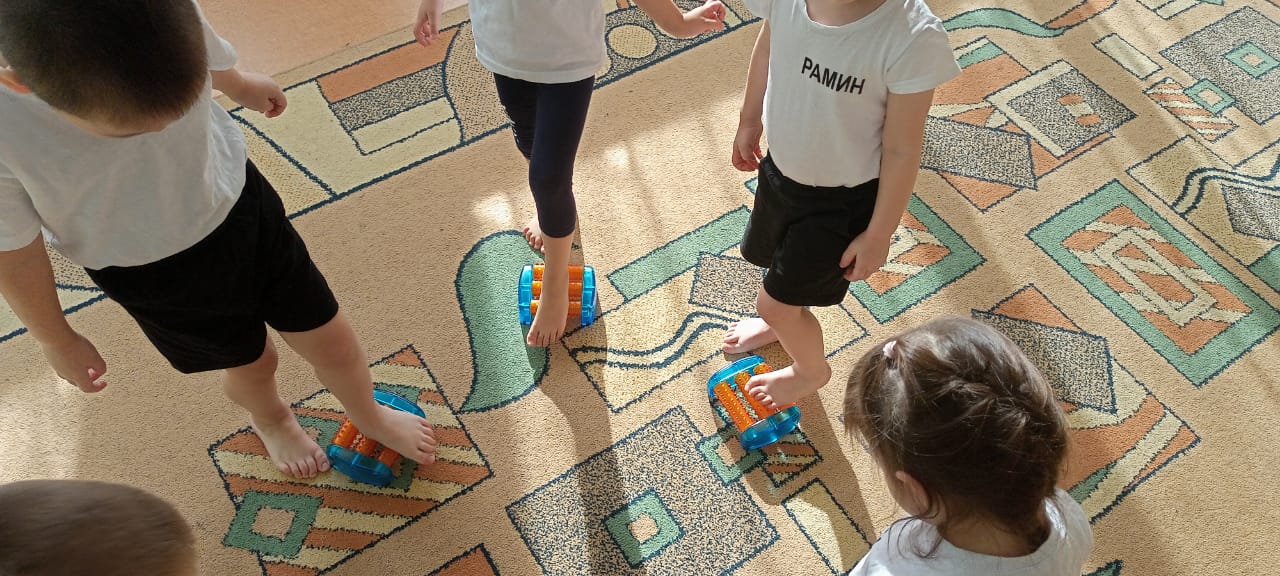 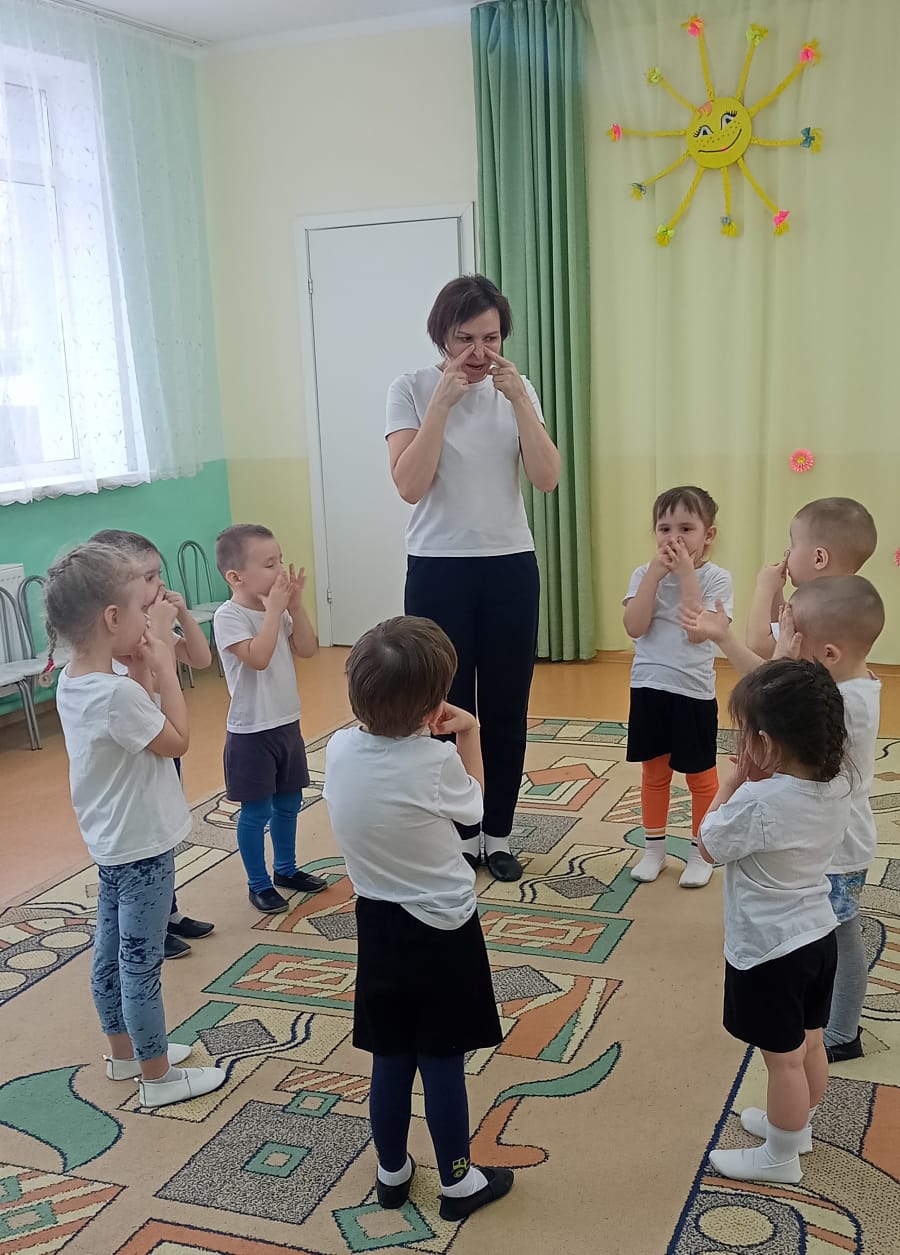 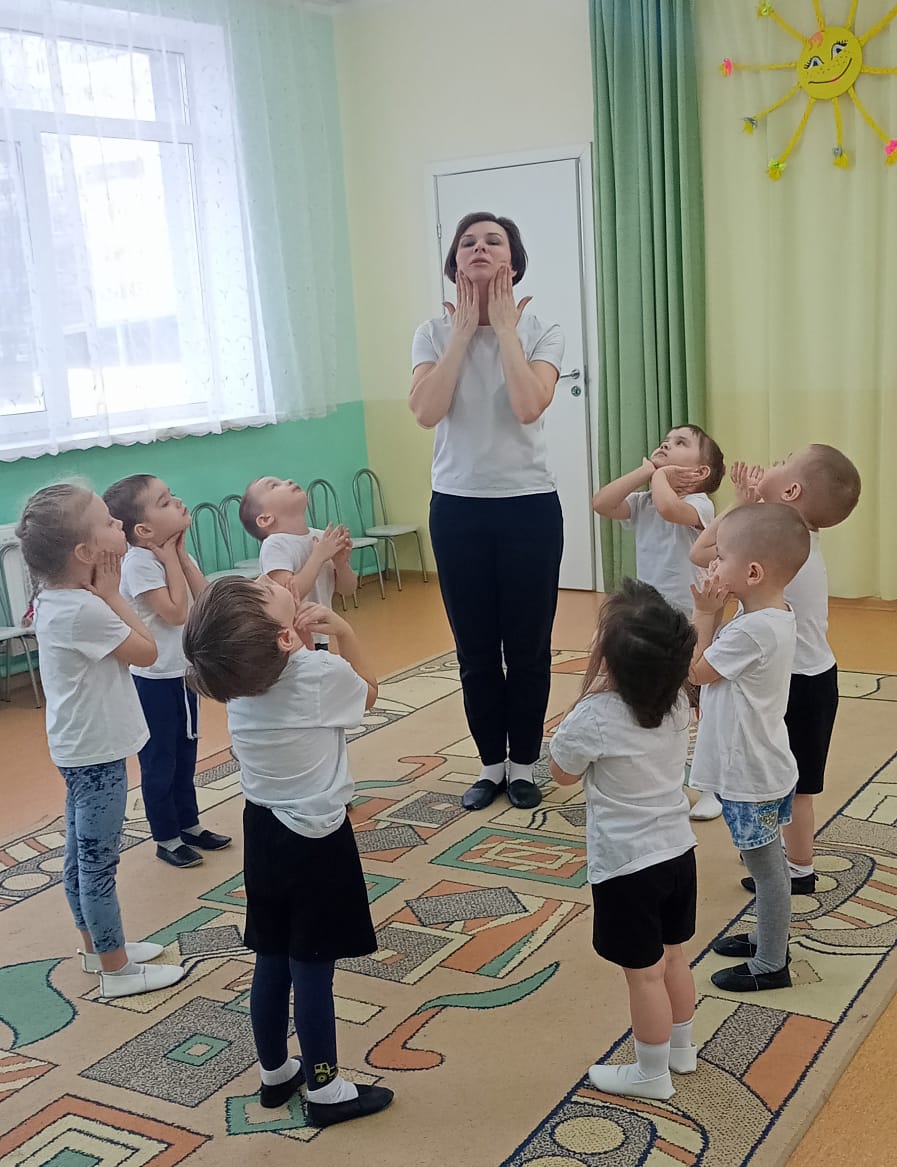 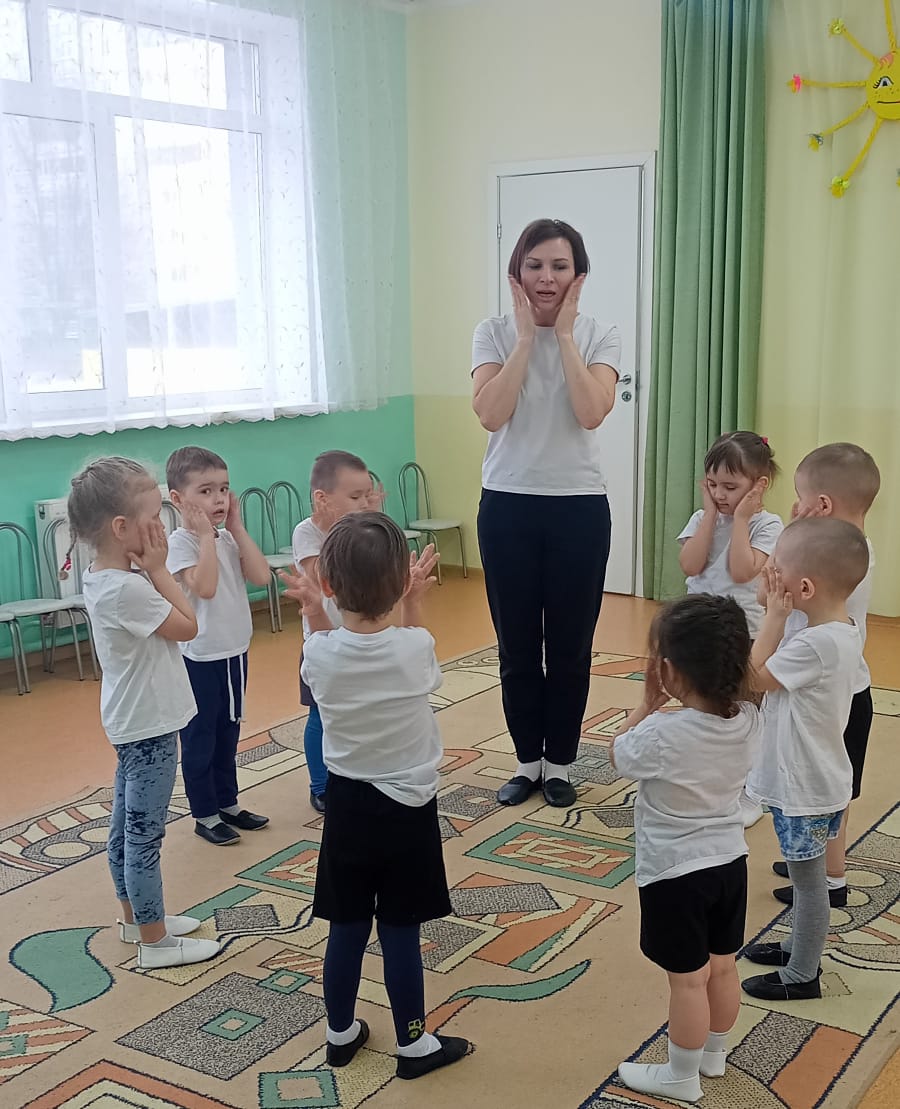 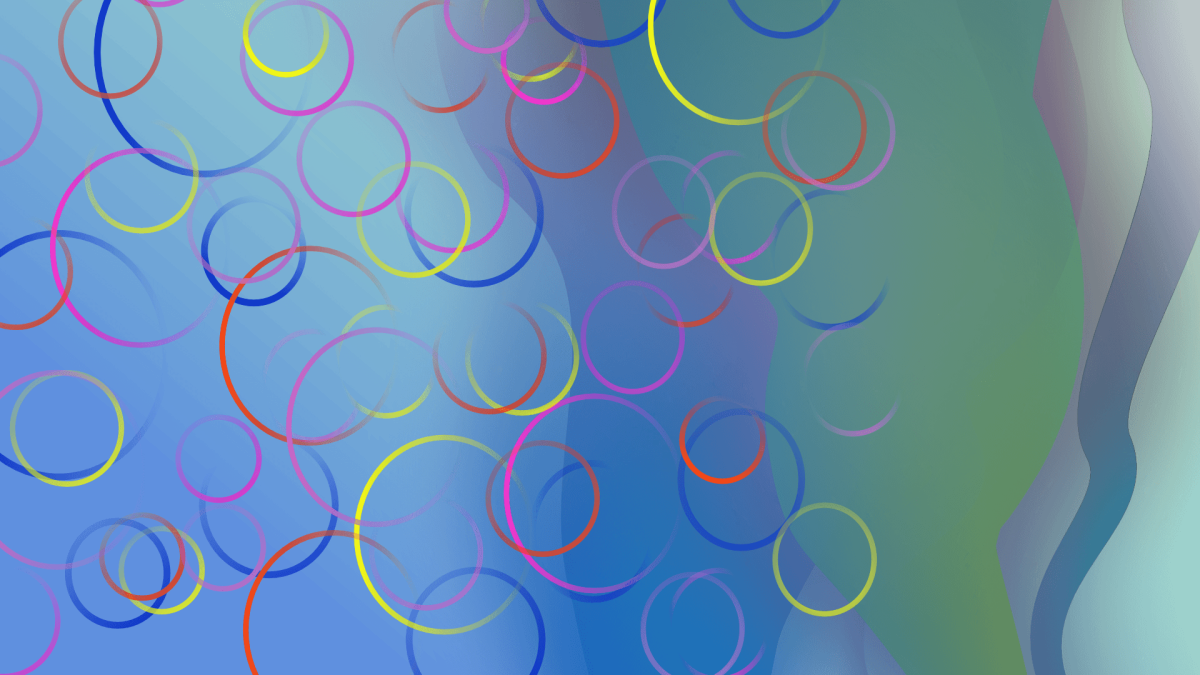 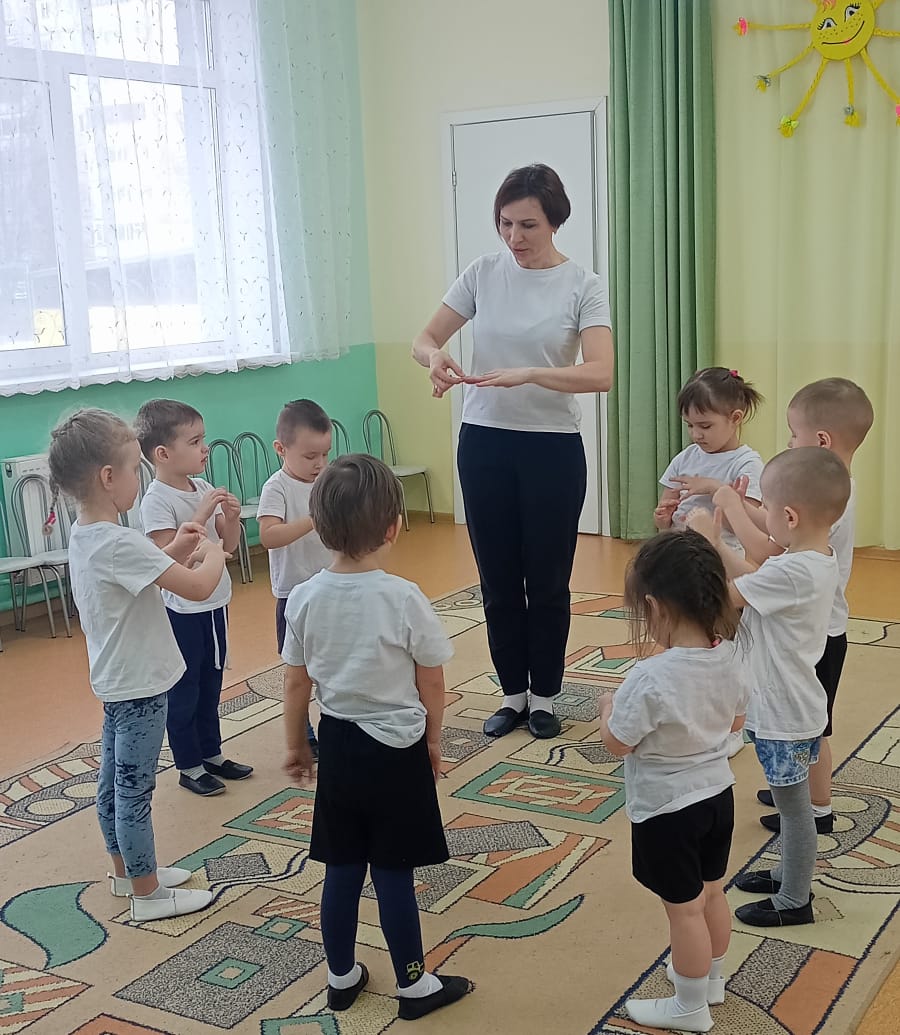 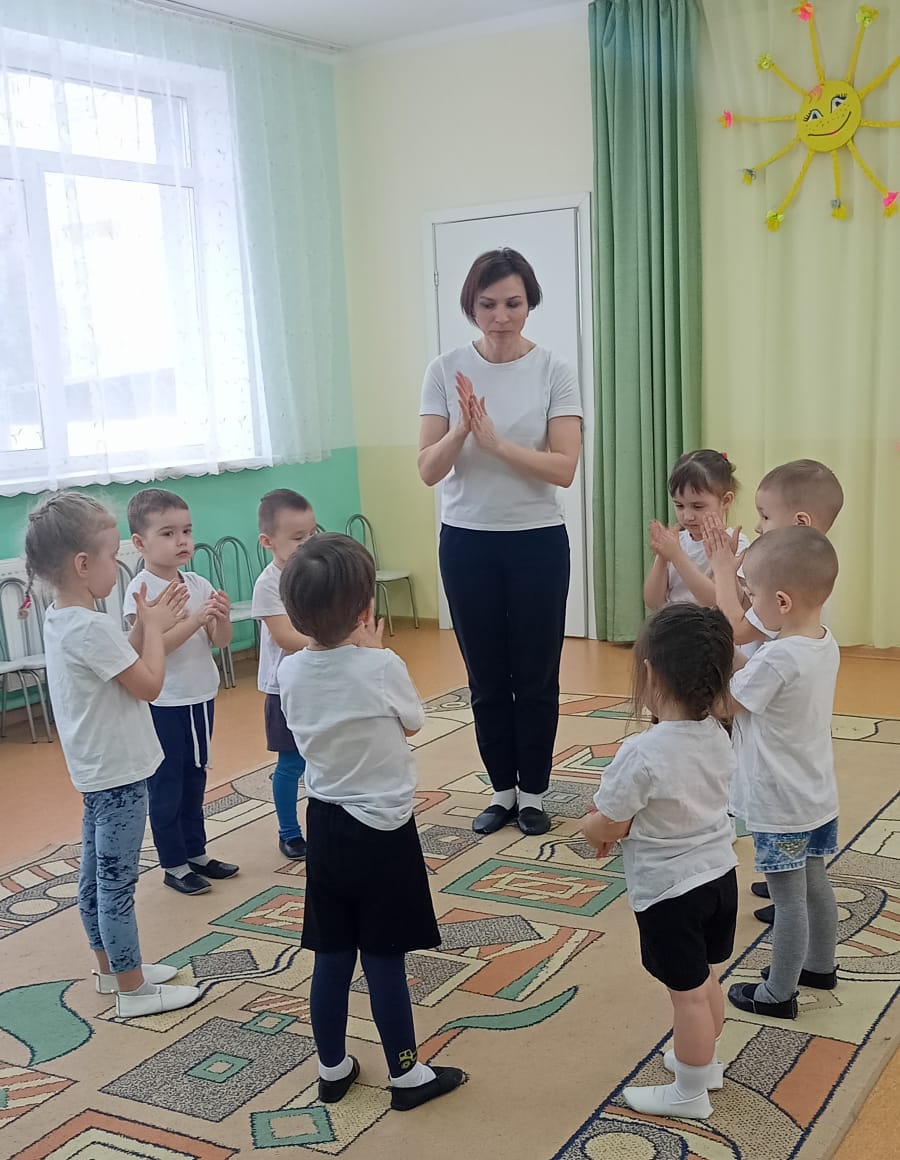 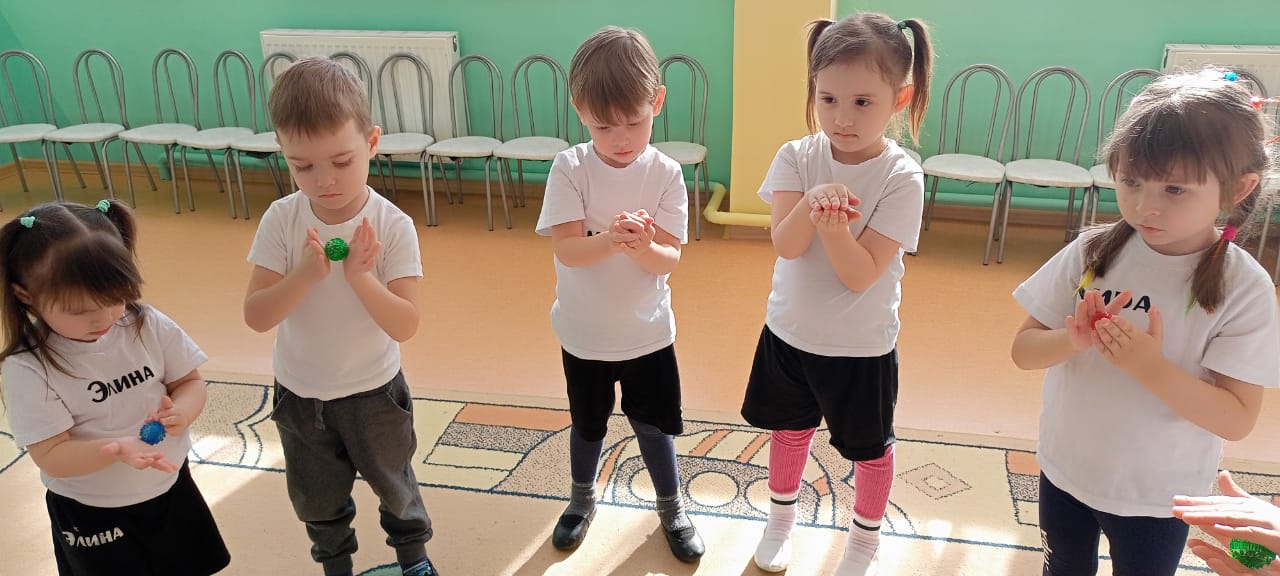 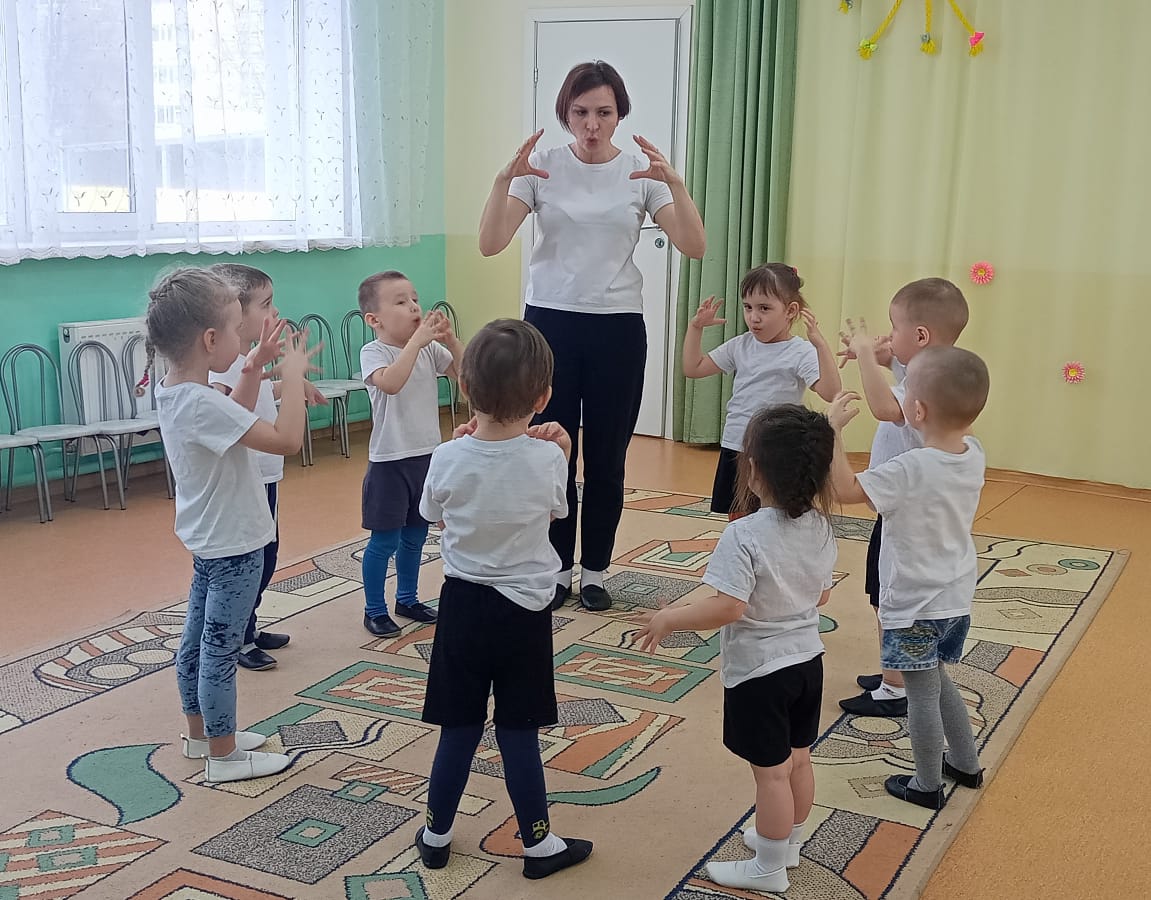 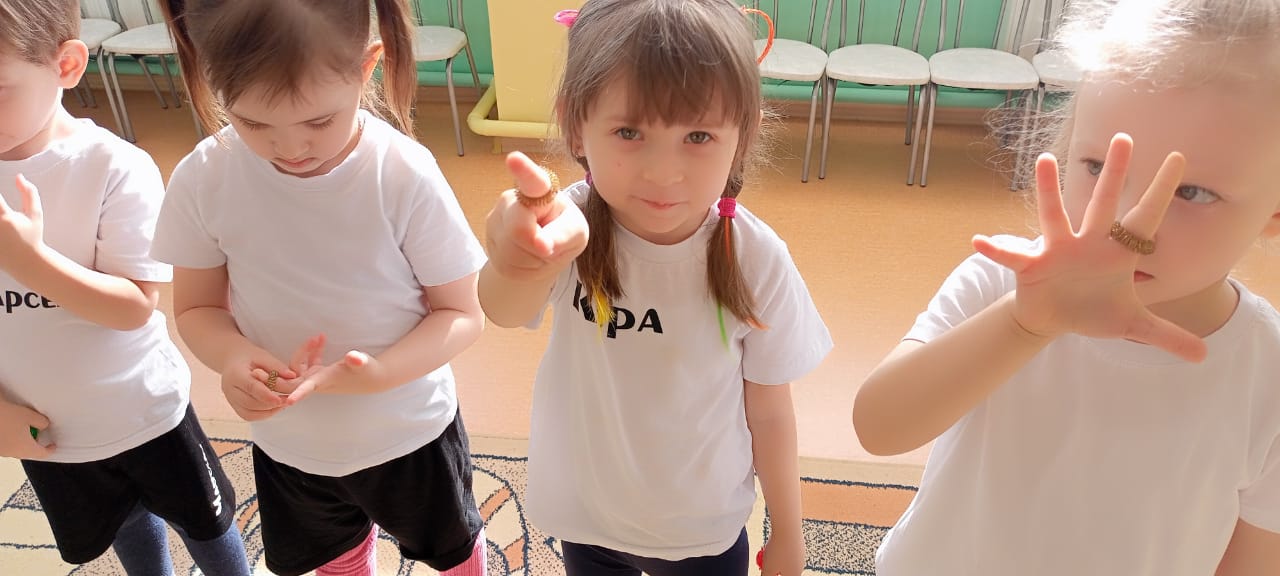 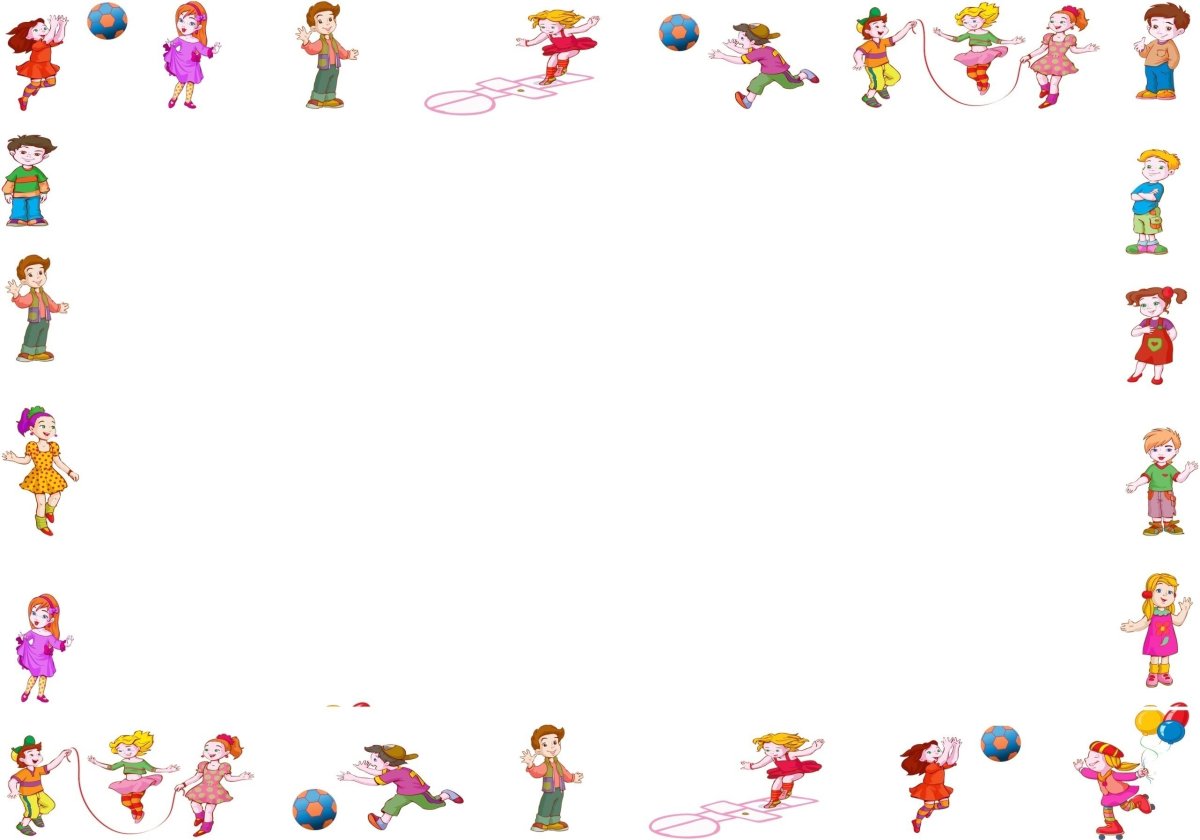 Проводим различные формы работы с родителями: индивидуальные консультации, выступления на родительских собраниях, размещаем информацию на стендах для родителей, на сайте сада ДОУ, в социальных сетях (маам и неспортала).
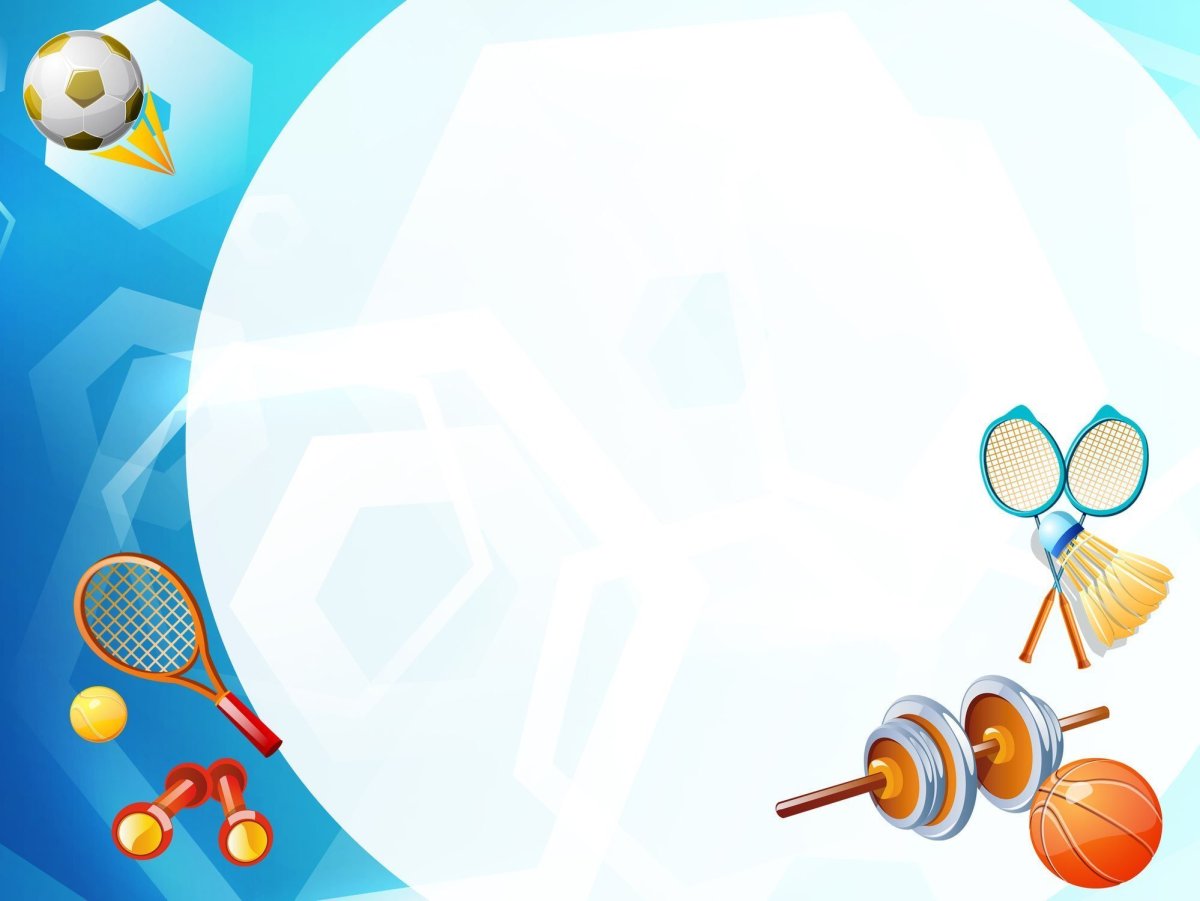 Таким образом, использование здоровьесберегающих технологий при коррекционно-образовательной работе с детьми с ОВЗ способствует:
- повышению работоспособности;
- выносливости детей;
- развитию психических процессов; речи;
- формированию развития двигательных умений;
-навыков развитию общей и мелкой моторики рук;
- способствует социальной адаптации детей с ОВЗ.